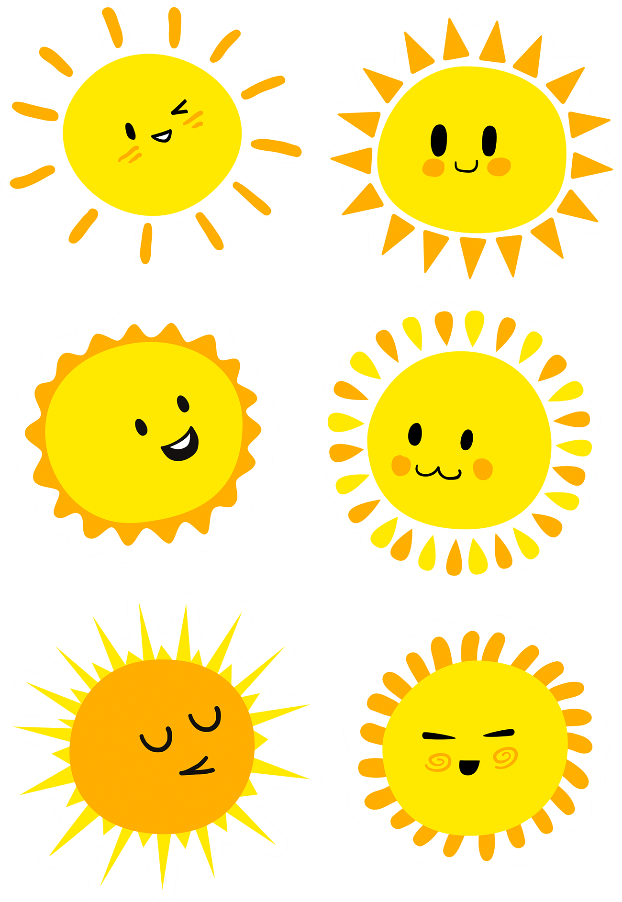 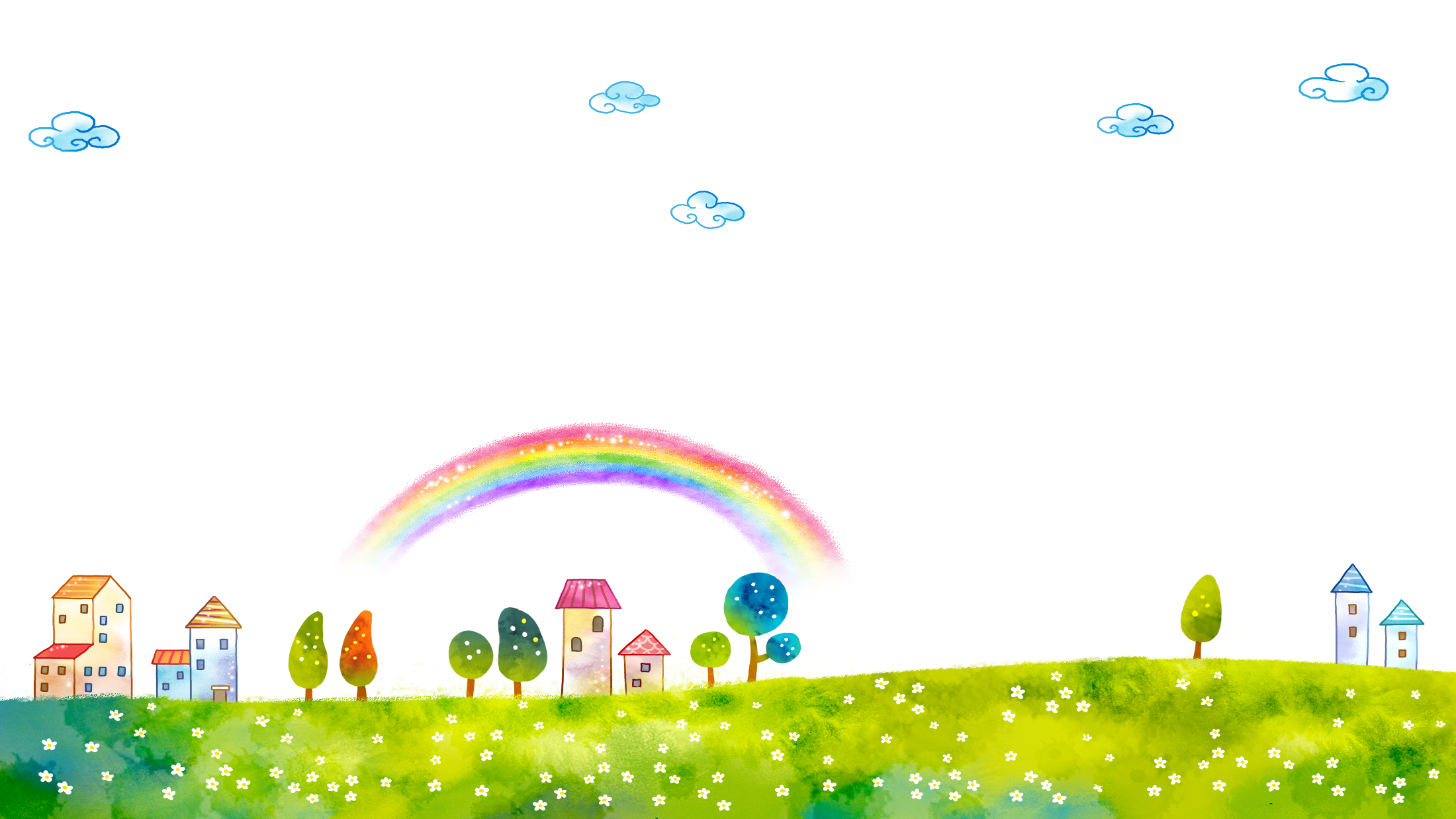 FAMILY &FRIENDS 1
 National Edition
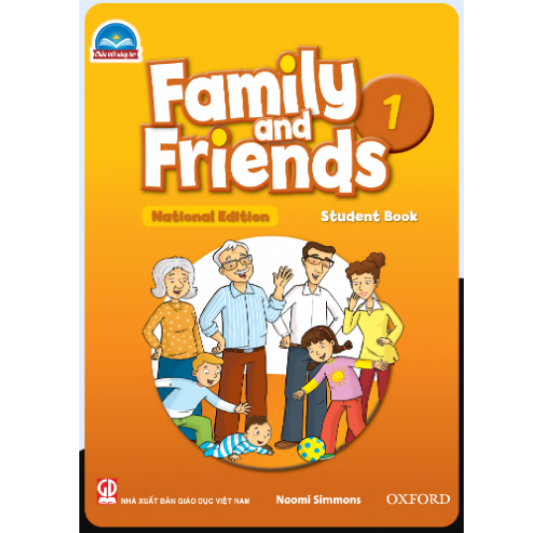 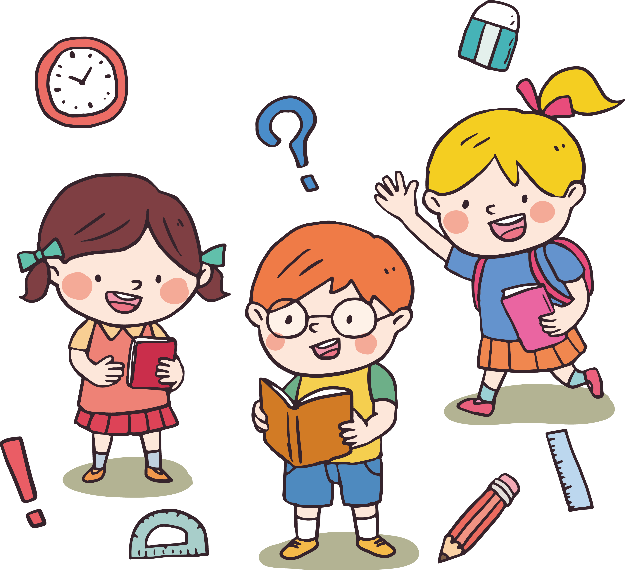 UNIT 5 : THIS IS MY NOSE!

LESSON 1 : WORDS
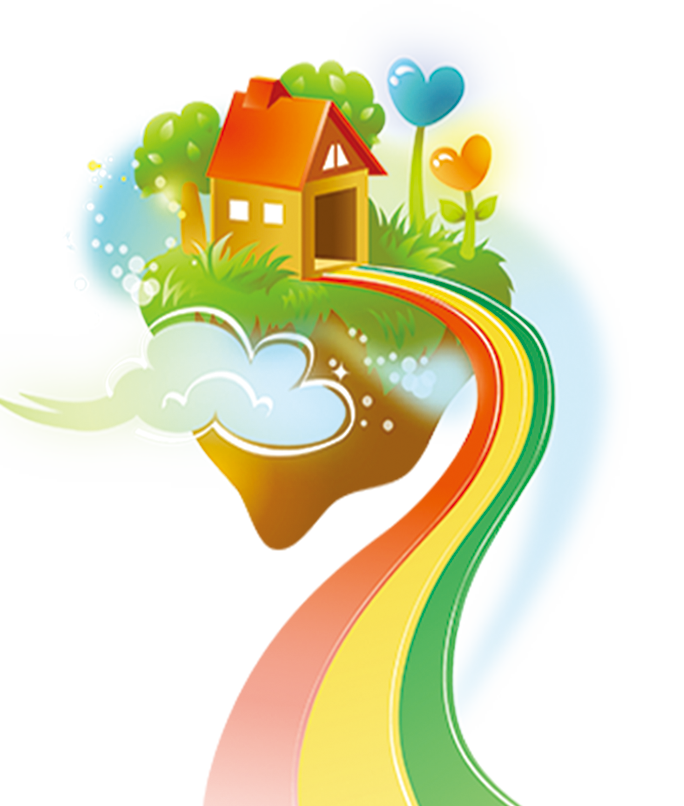 SIMON
SAYS
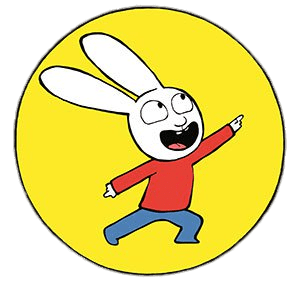 [Speaker Notes: - Ask students to stand at their desks.
- Tell them the rule: If the instruction begins with the words Simon says, children must do as you say. If not, they should stand still and wait for the next instruction. Students who get this wrong are out of the game and have to sit down.
Simon says point to your desk; Simon says stand up; Simon says write your name; Sit in your chair; touch your desk, count to 3,…
- Continue the game until there is one winner left standing, or a group of winners if you prefer]
[Speaker Notes: - Ask students to stand up, sing along and dance]
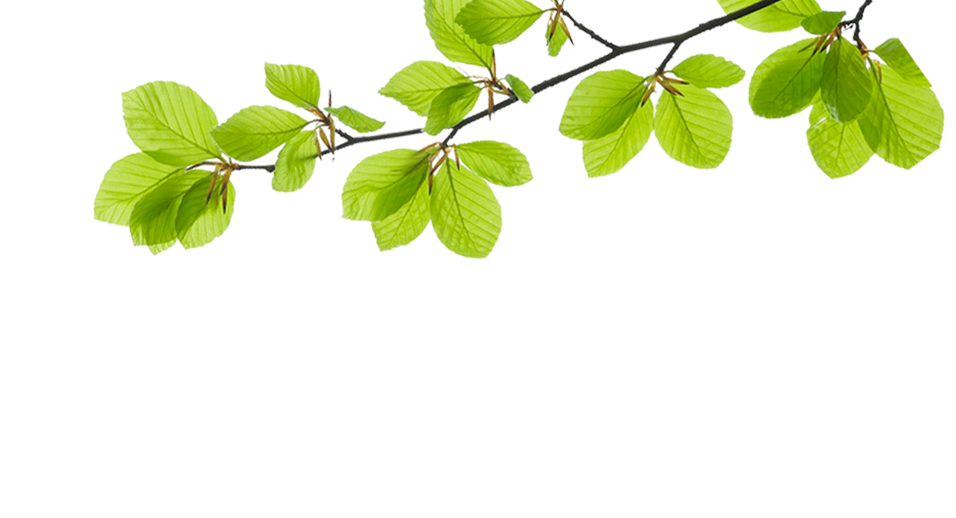 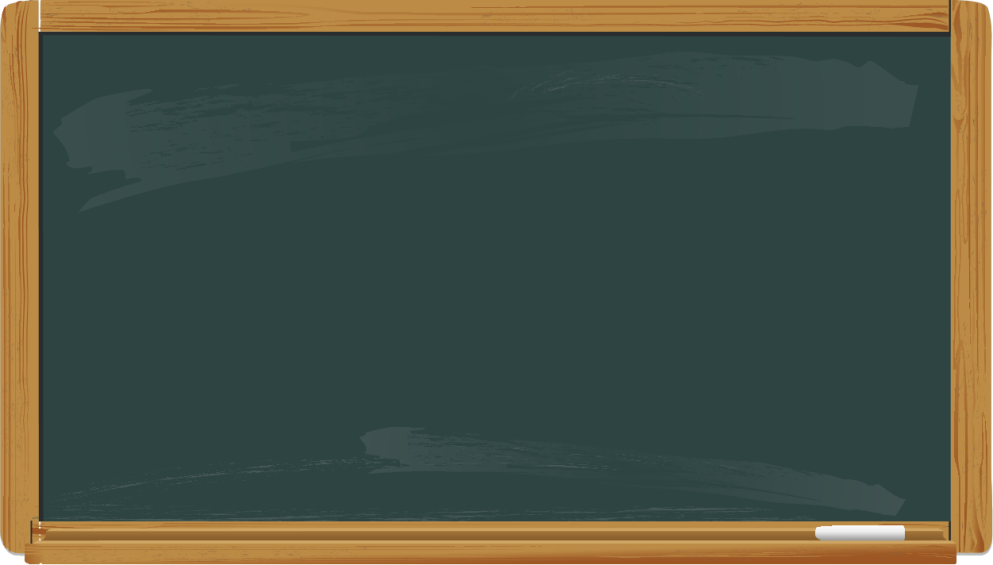 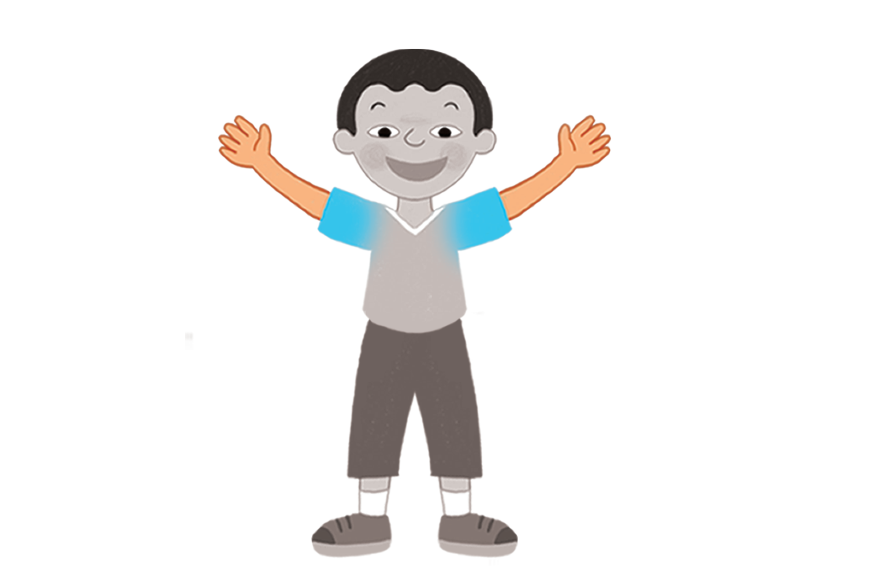 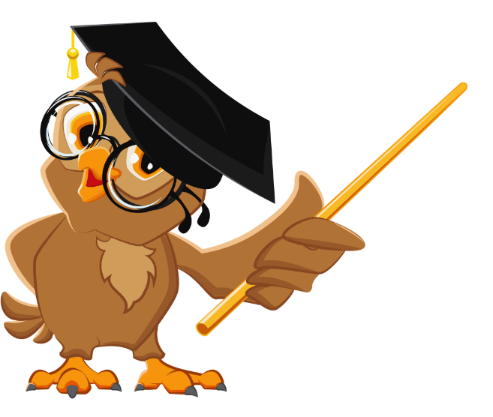 [Speaker Notes: - Ask: What’s this?
- Say the words for children to repeat in chorus.
- Put Flashcards 32-37 in different places around the room. 
- Say a word. 
- Students point to the card and repeat the word in chorus.]
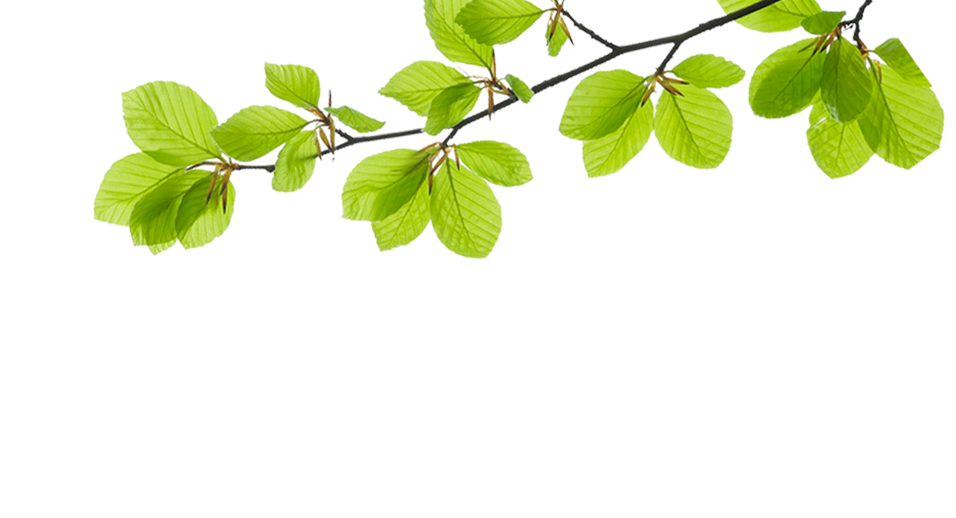 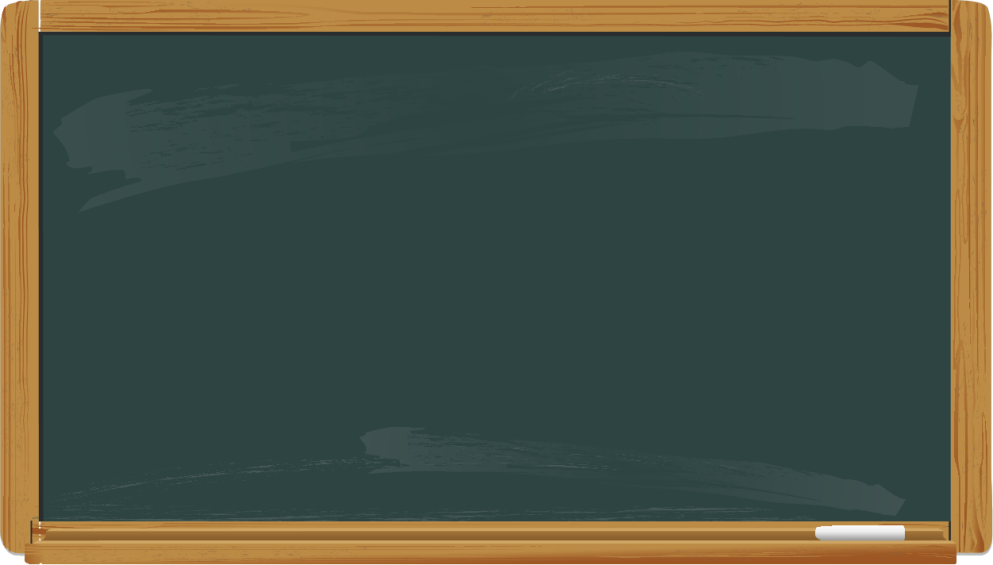 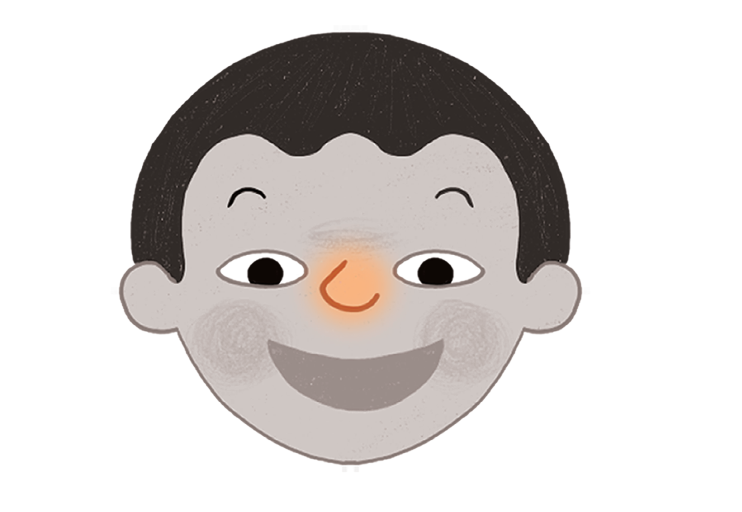 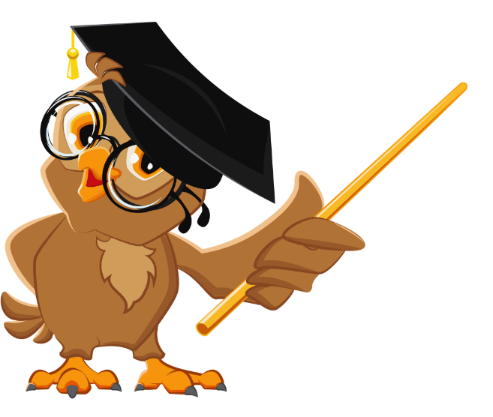 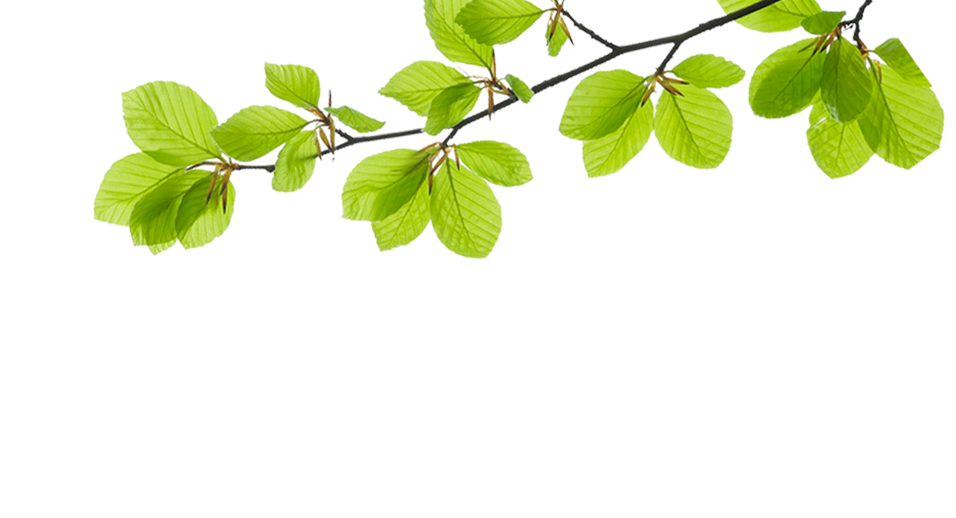 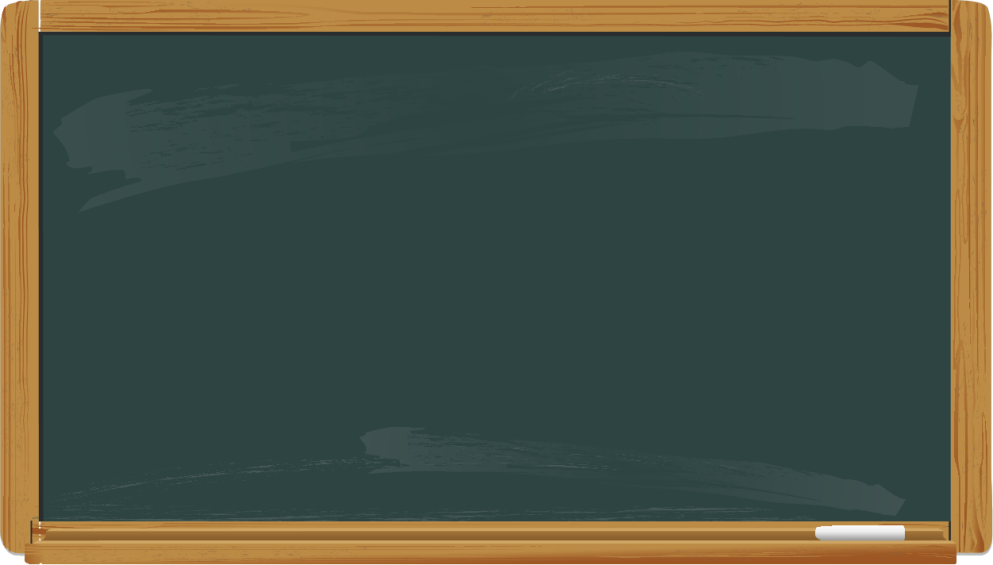 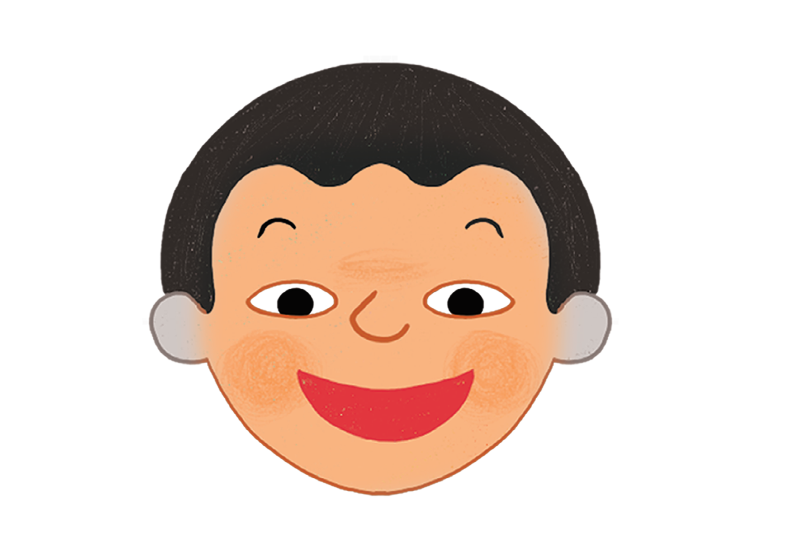 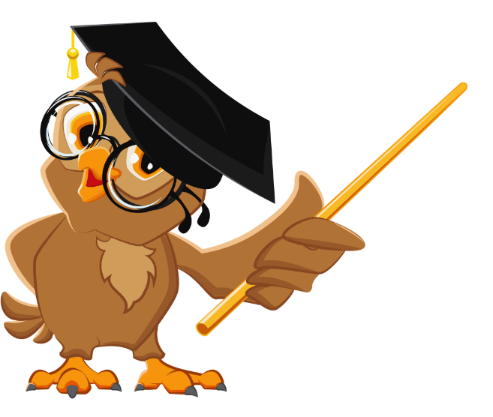 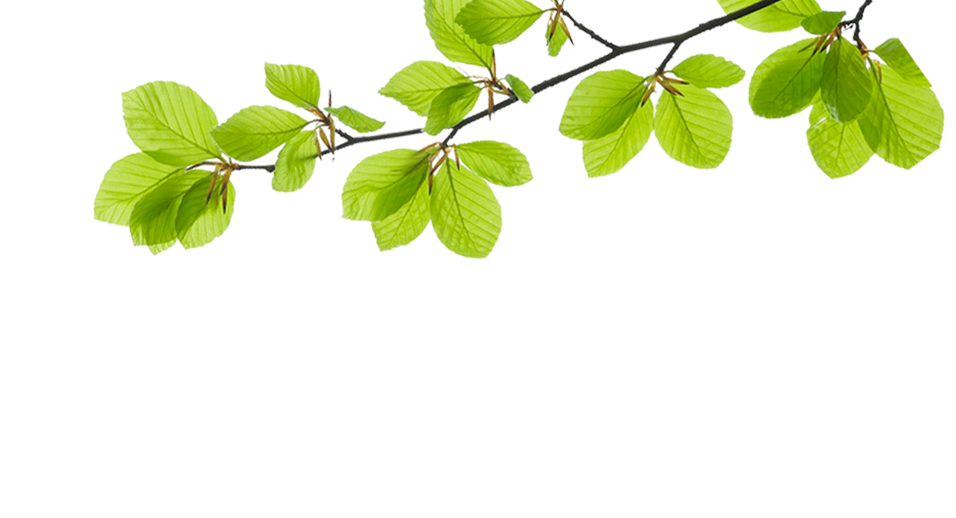 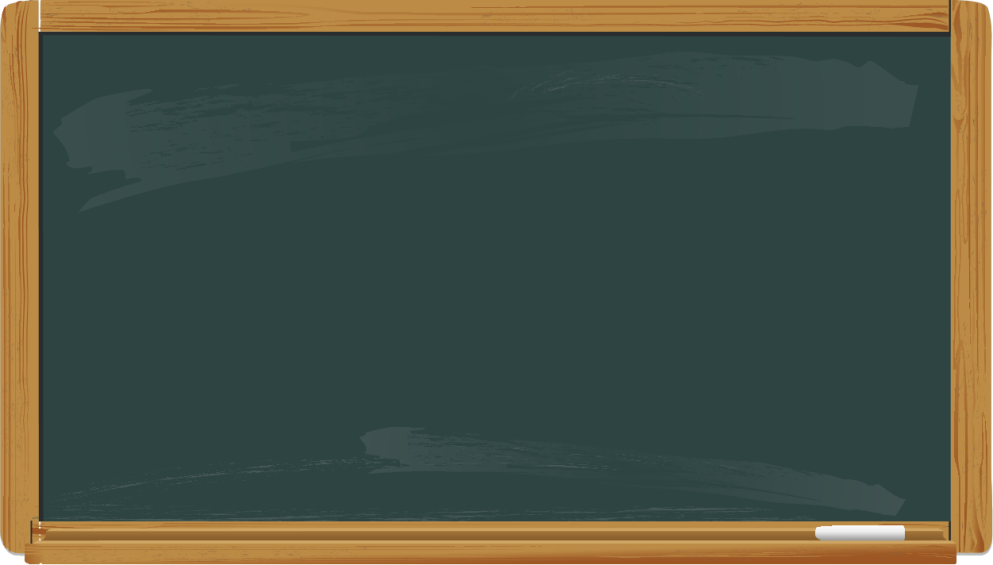 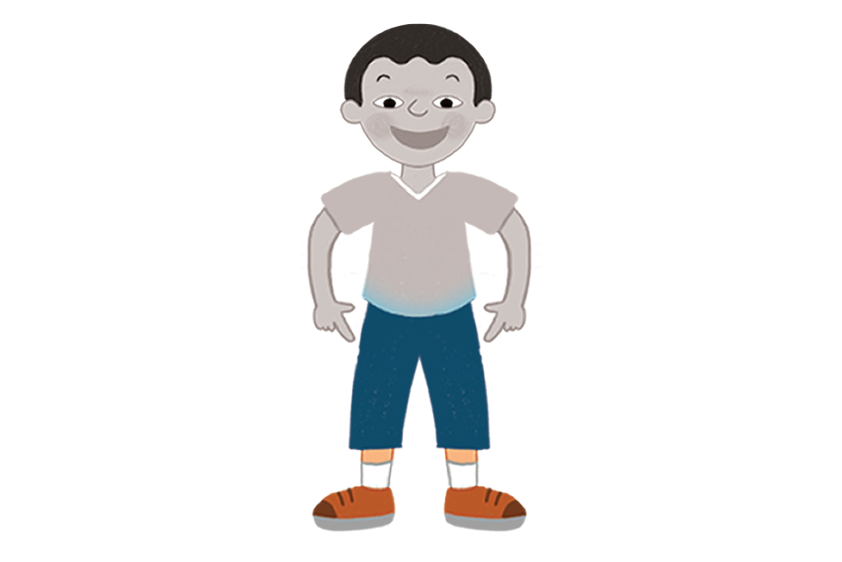 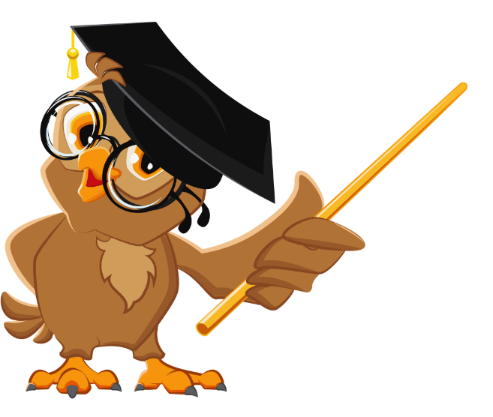 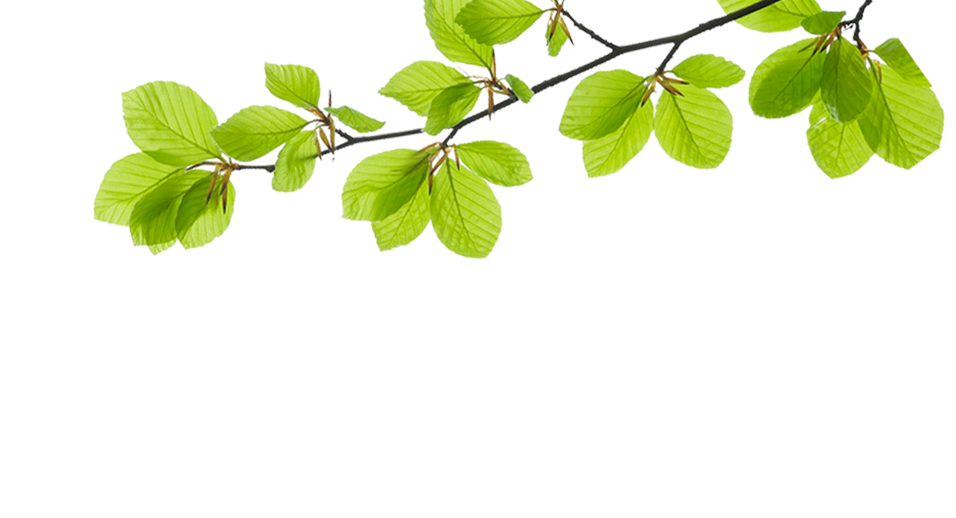 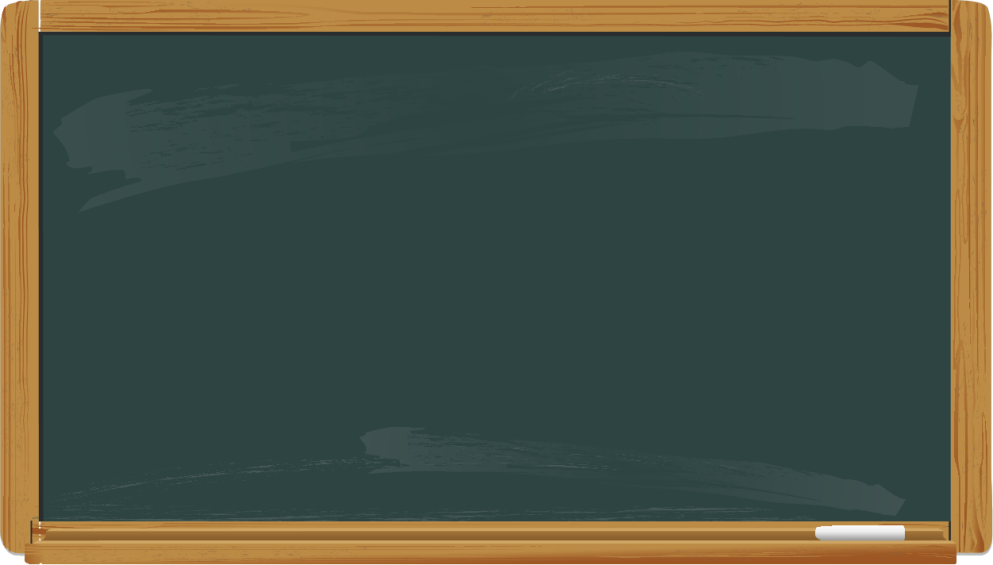 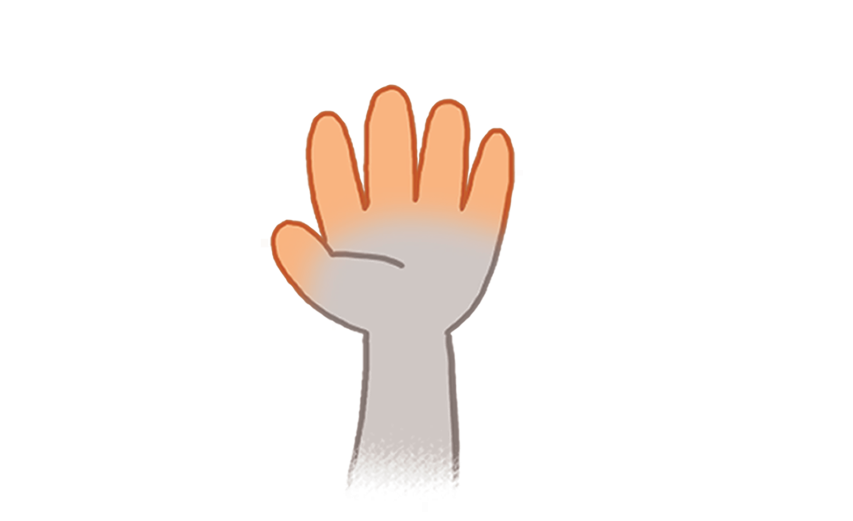 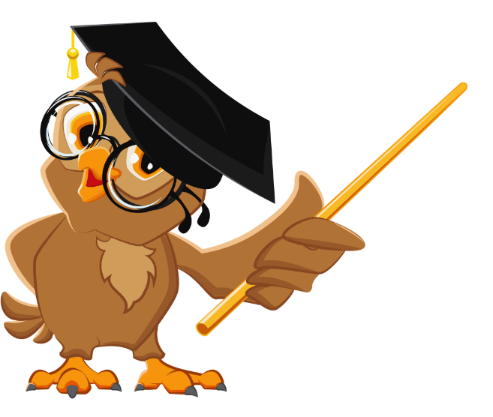 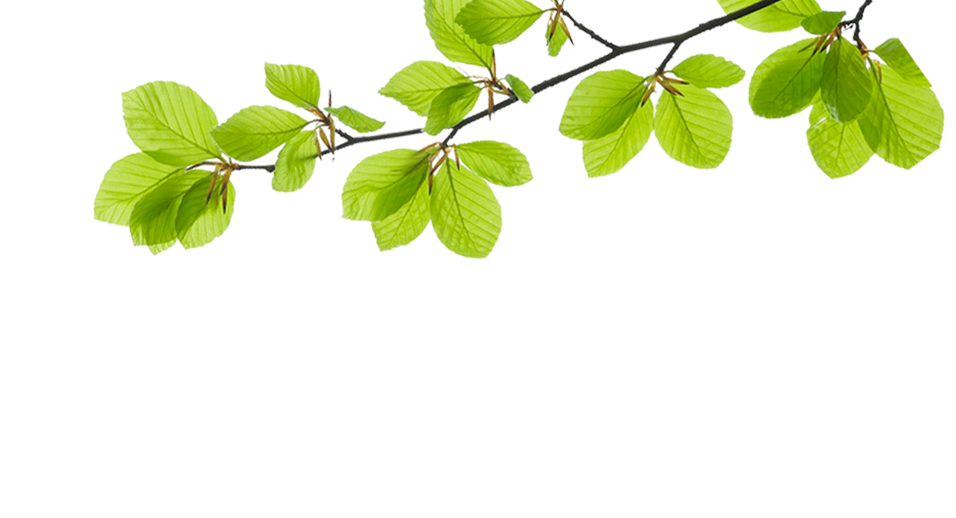 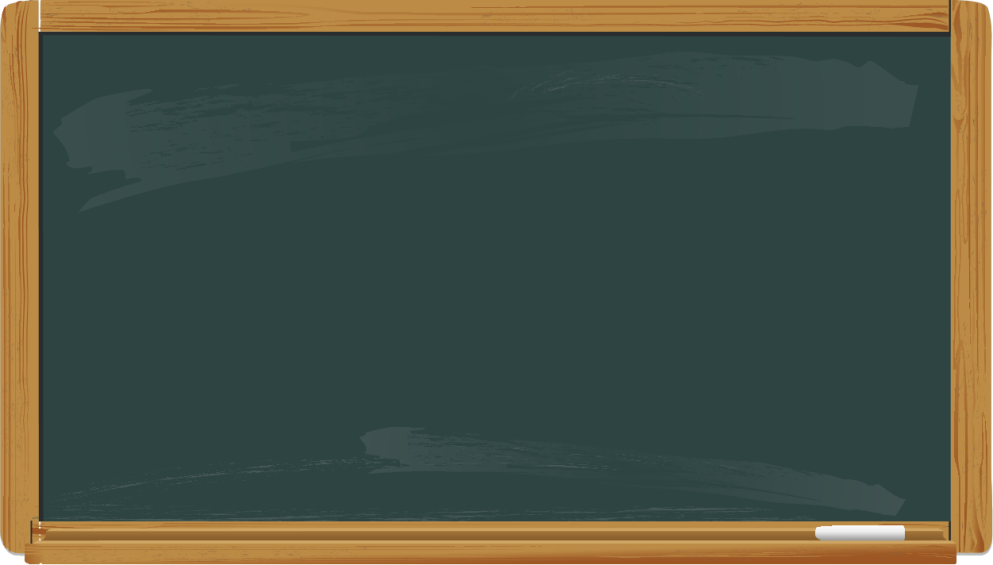 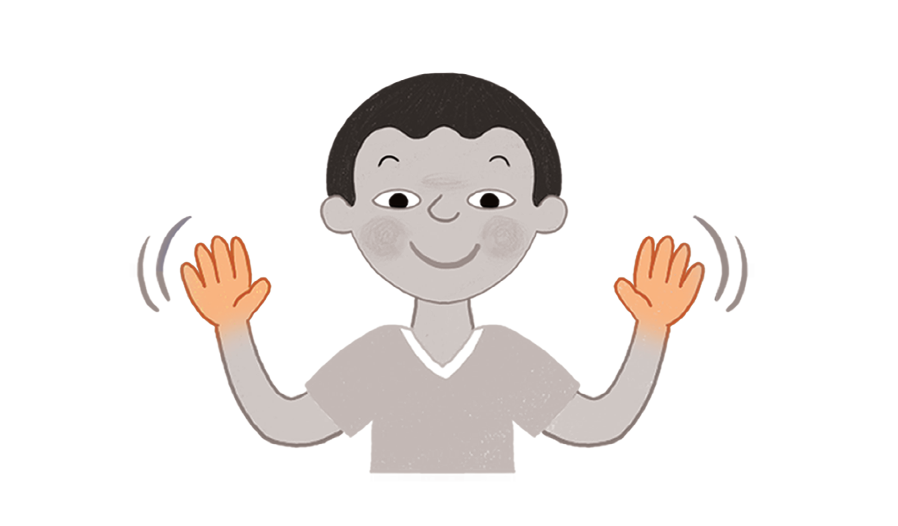 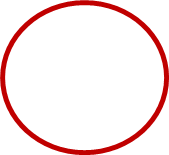 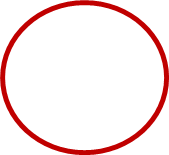 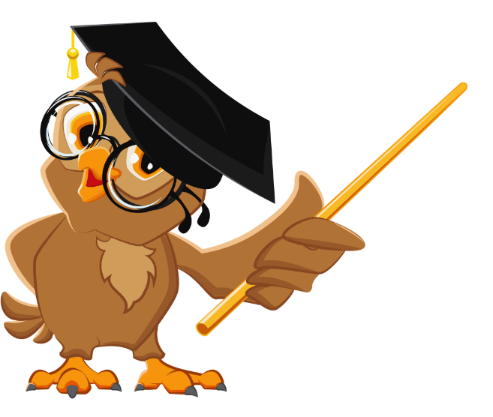 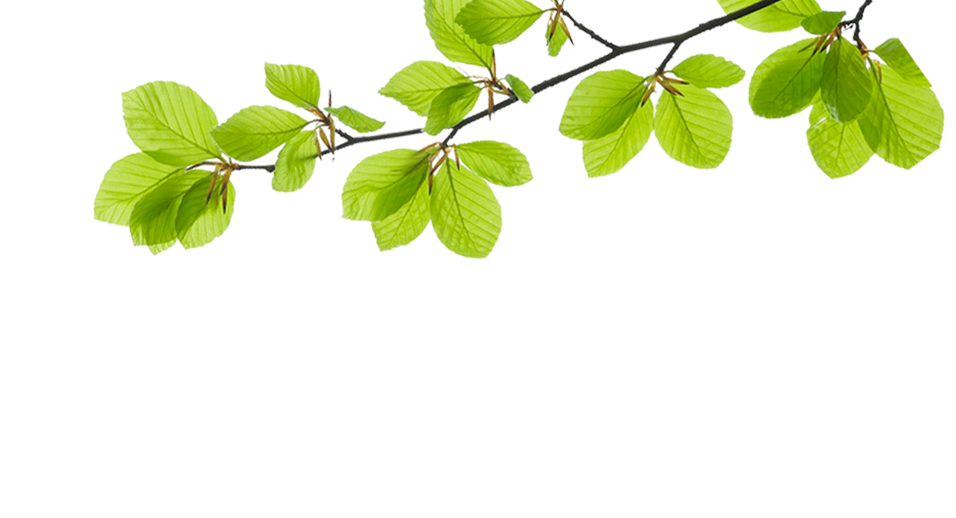 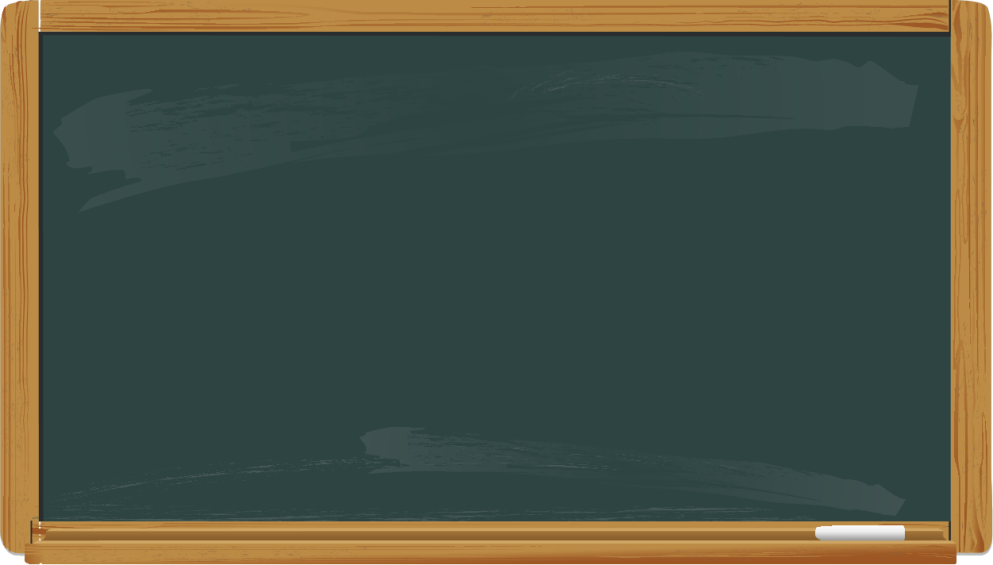 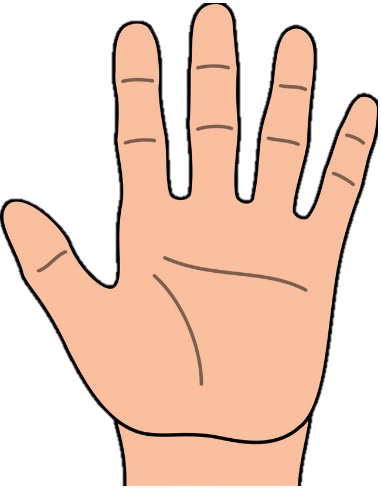 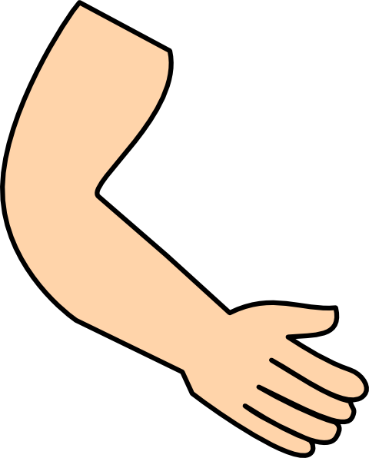 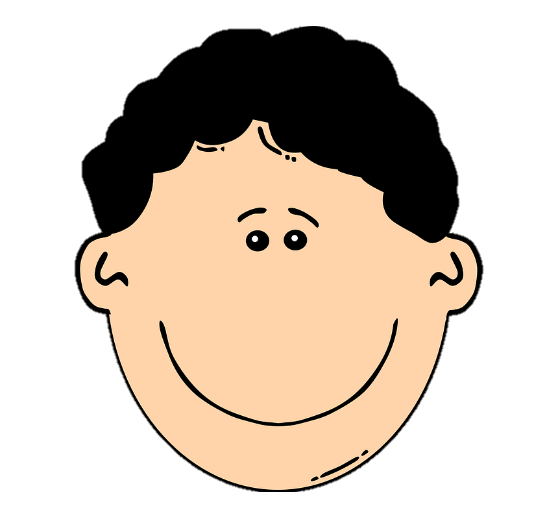 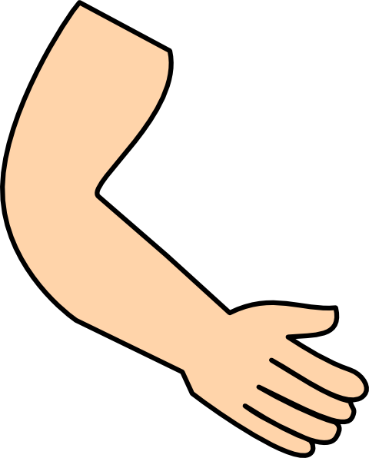 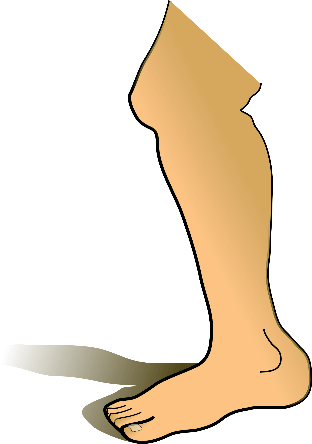 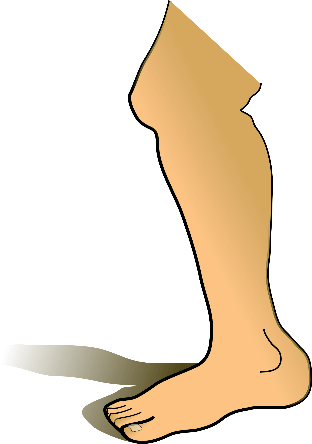 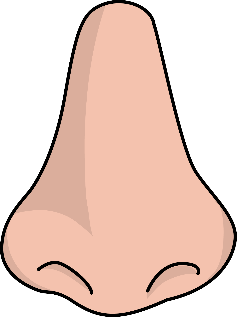 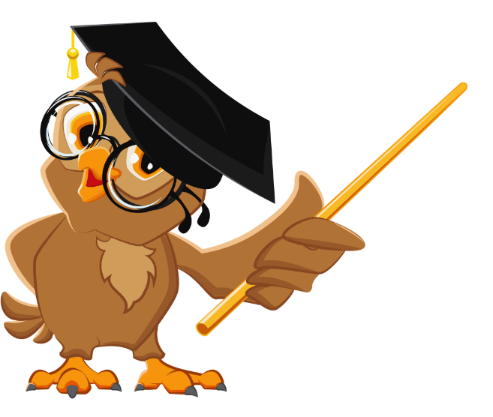 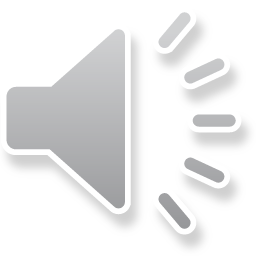 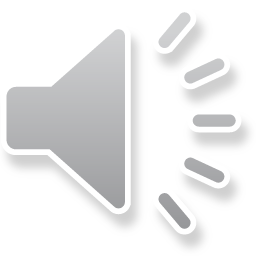 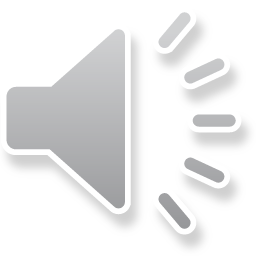 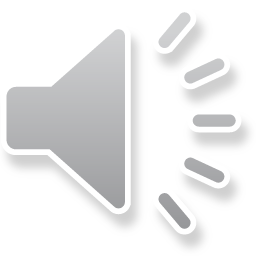 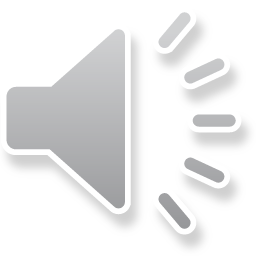 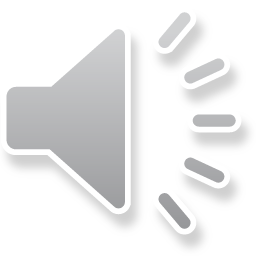 [Speaker Notes: Listen and point. Track 61
- Play track 61, listen and point
- Play again, ask students to listen and point
- Play again, ask students to listen and repeat]
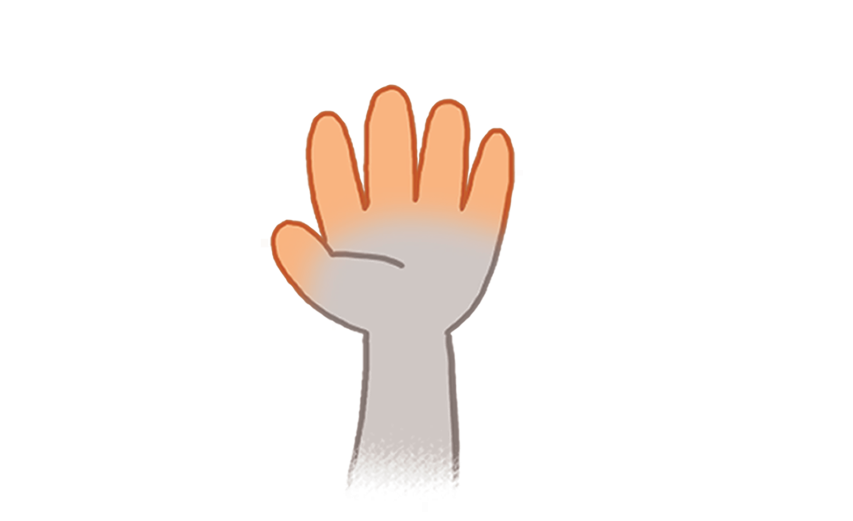 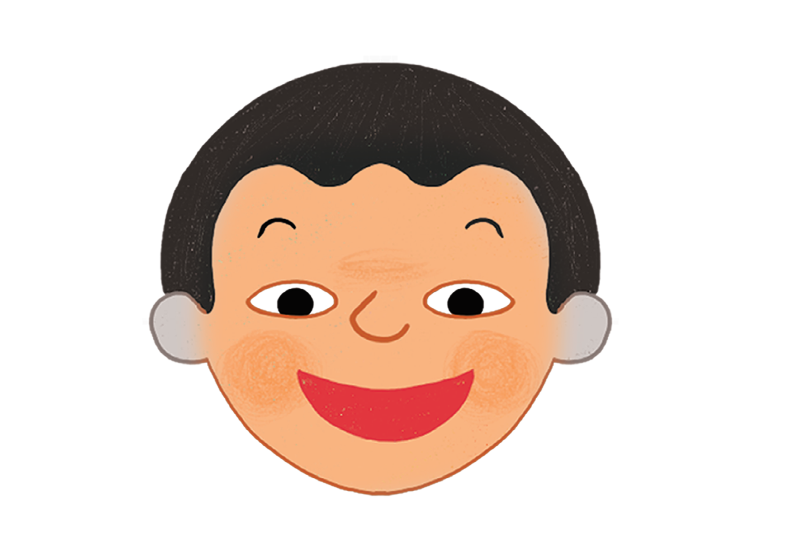 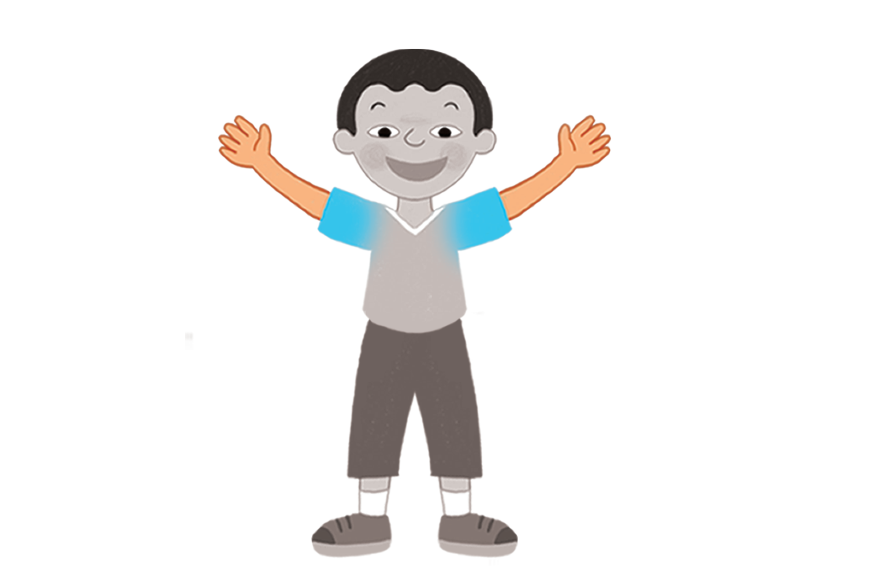 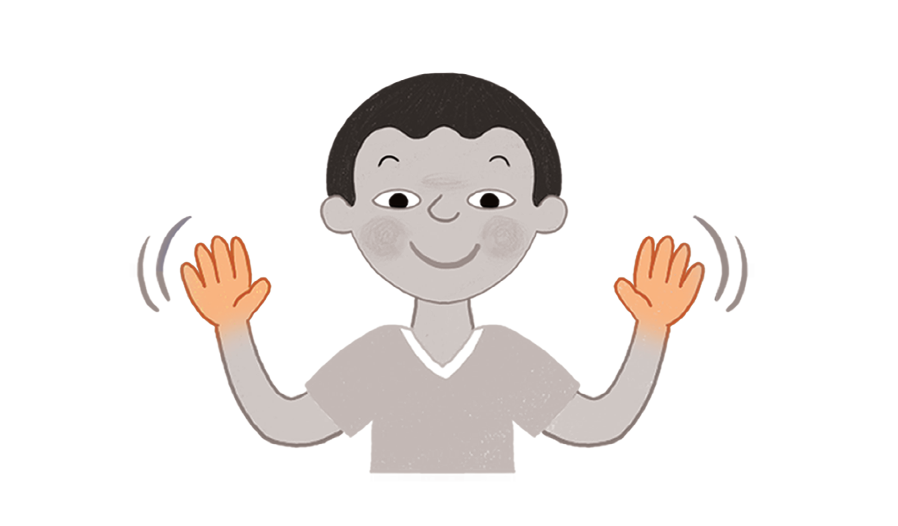 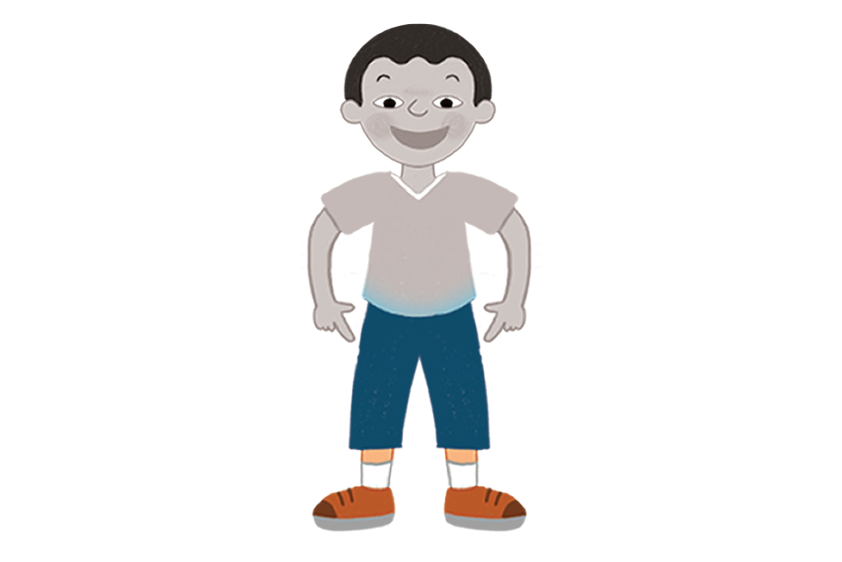 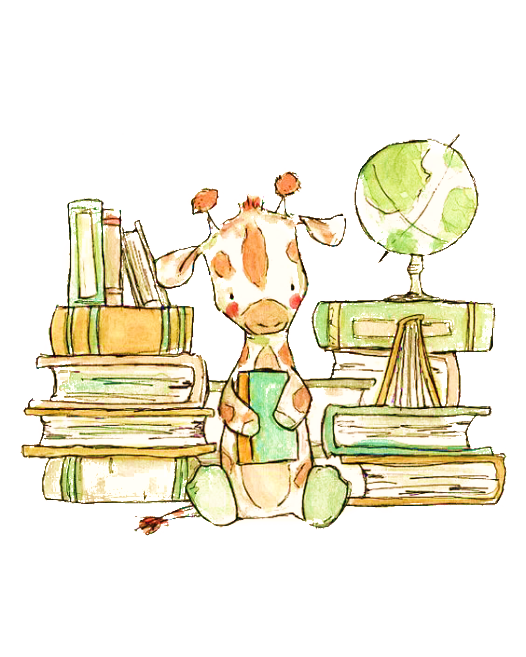 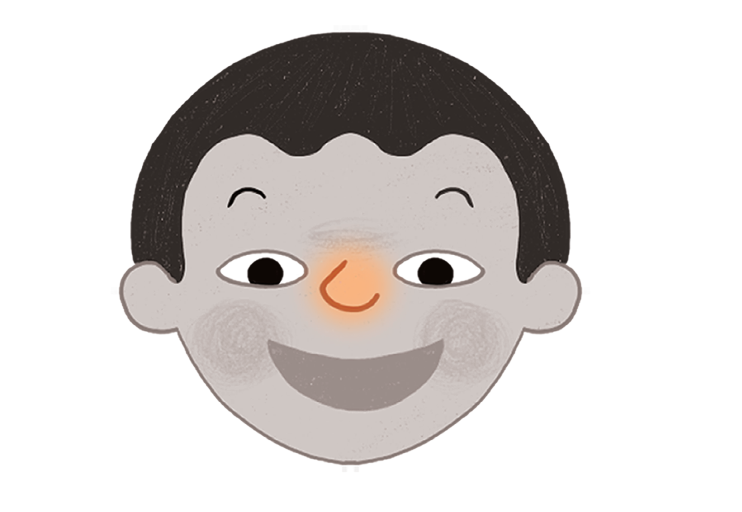 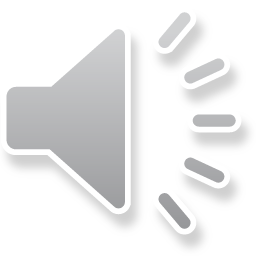 [Speaker Notes: Listen and chant. Track 62
- Students listen to track 62 
- Students listen again and point to the correct body parts of their own bodies.
- Play the chant again for them to say the words.]
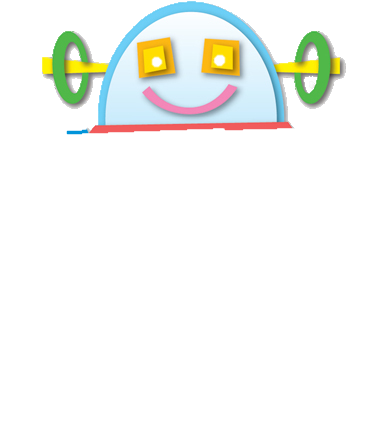 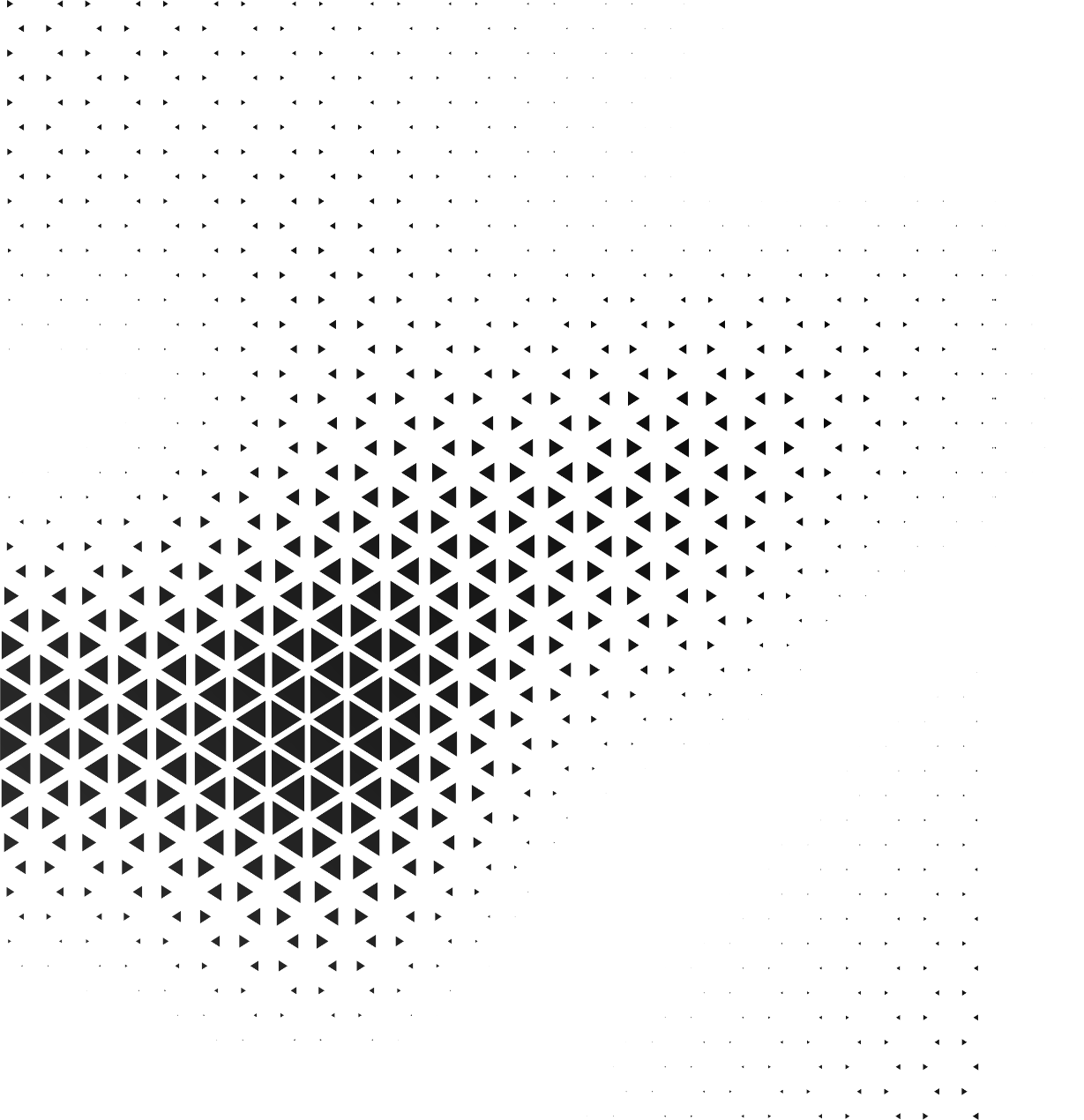 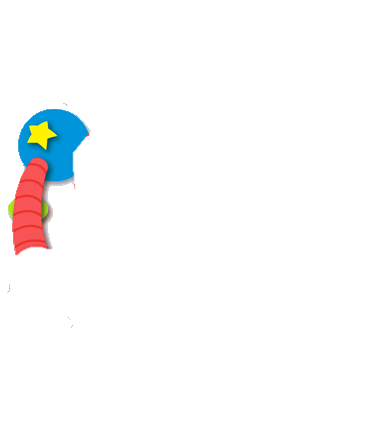 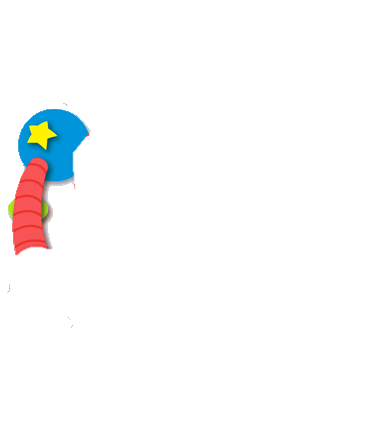 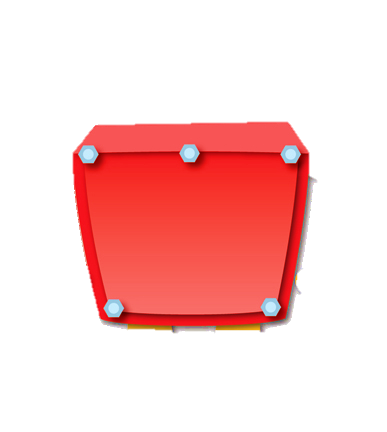 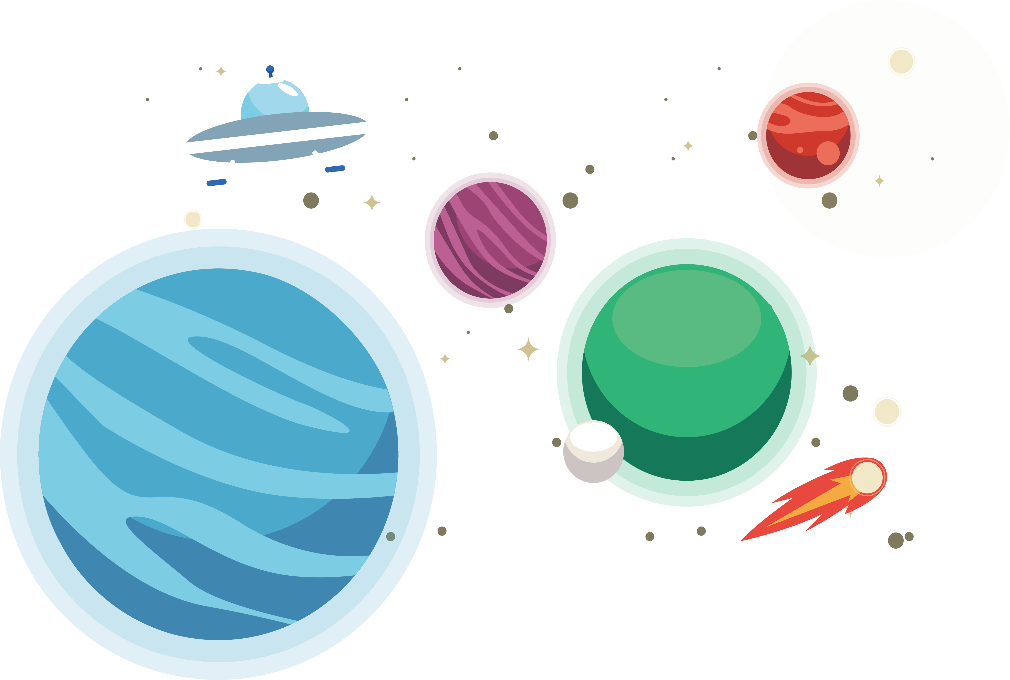 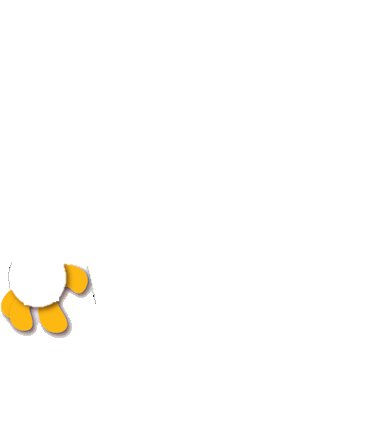 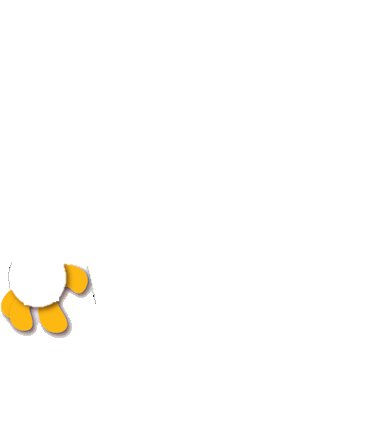 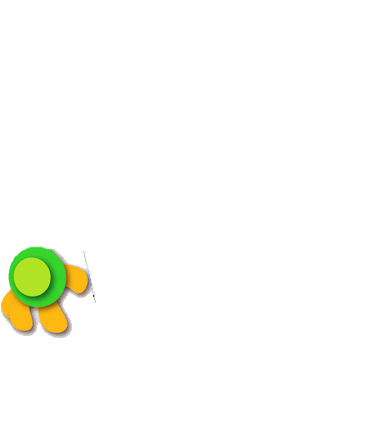 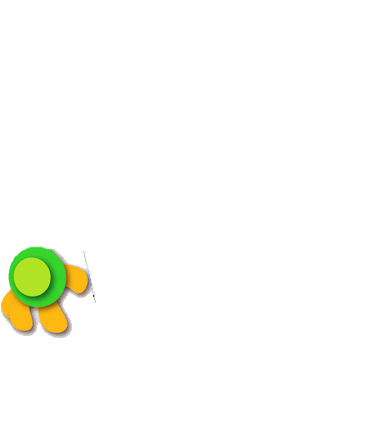 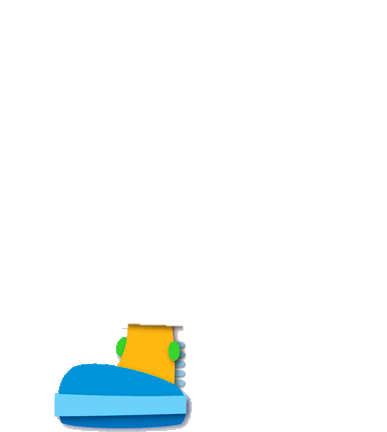 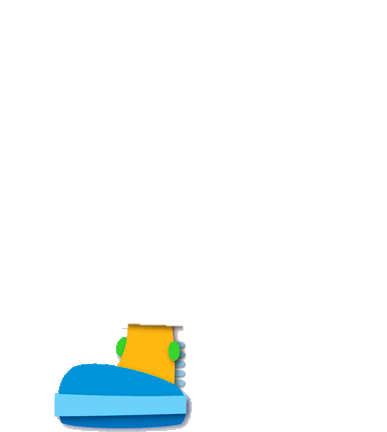 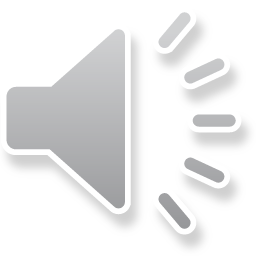 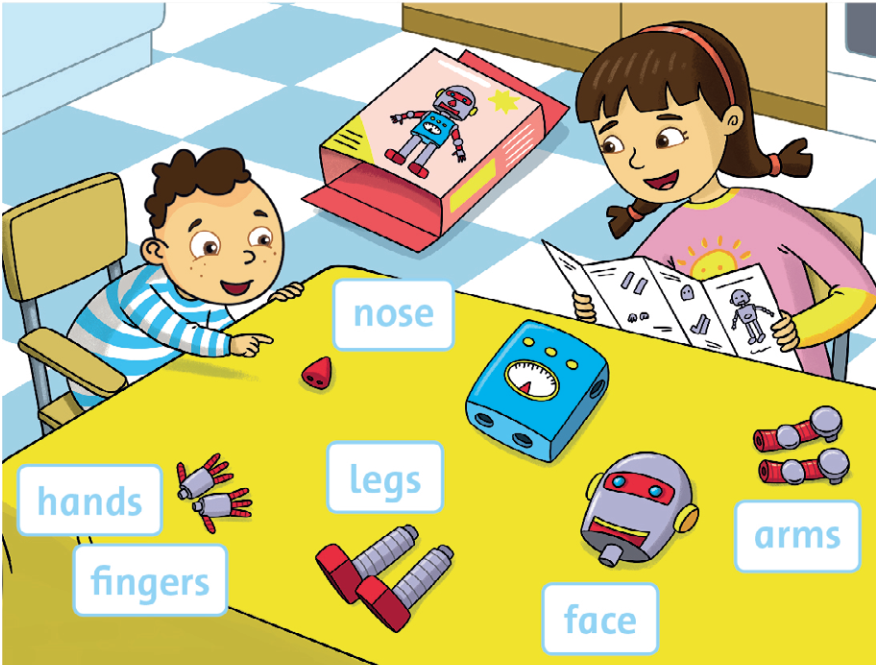 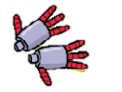 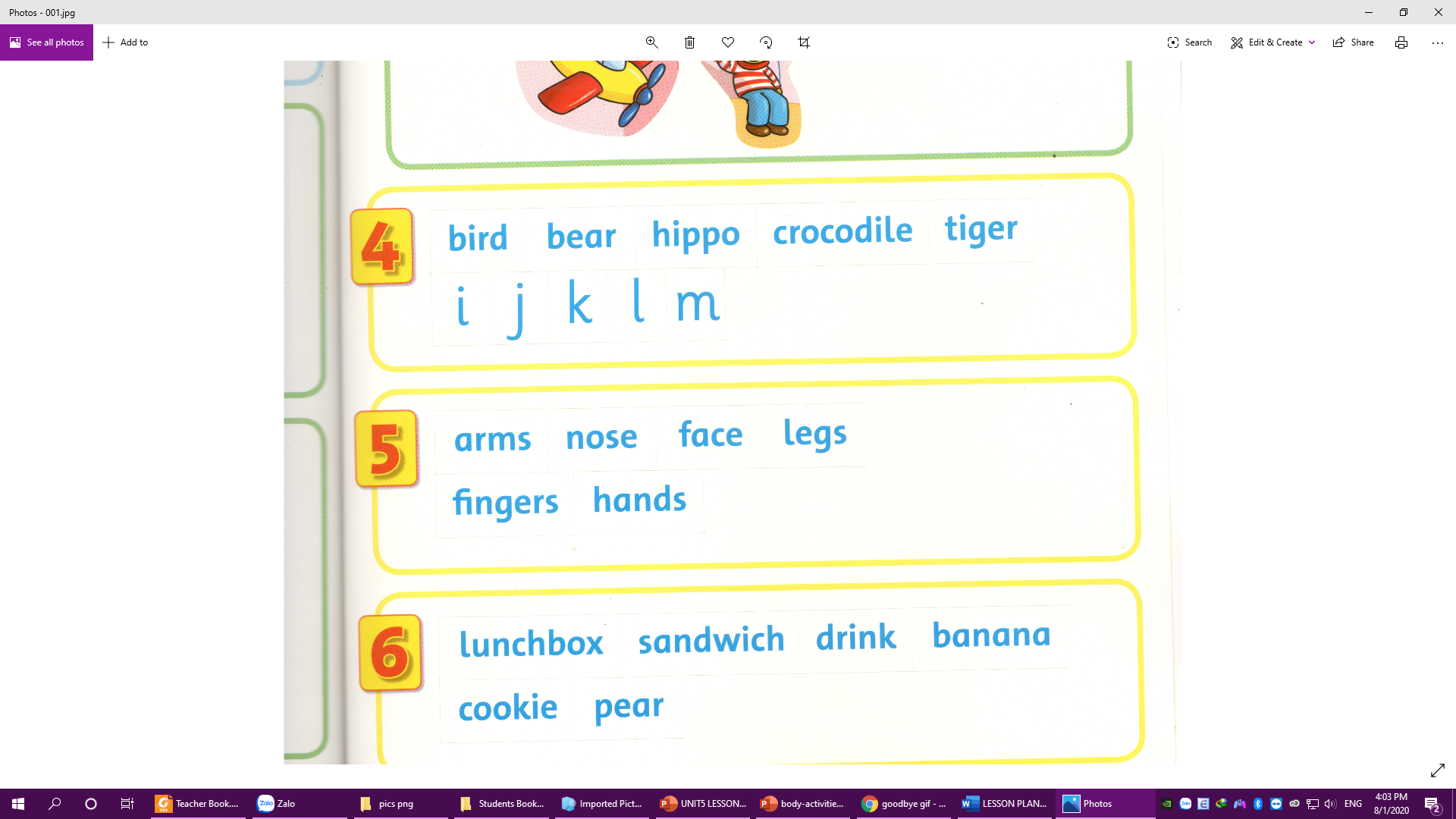 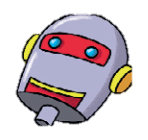 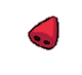 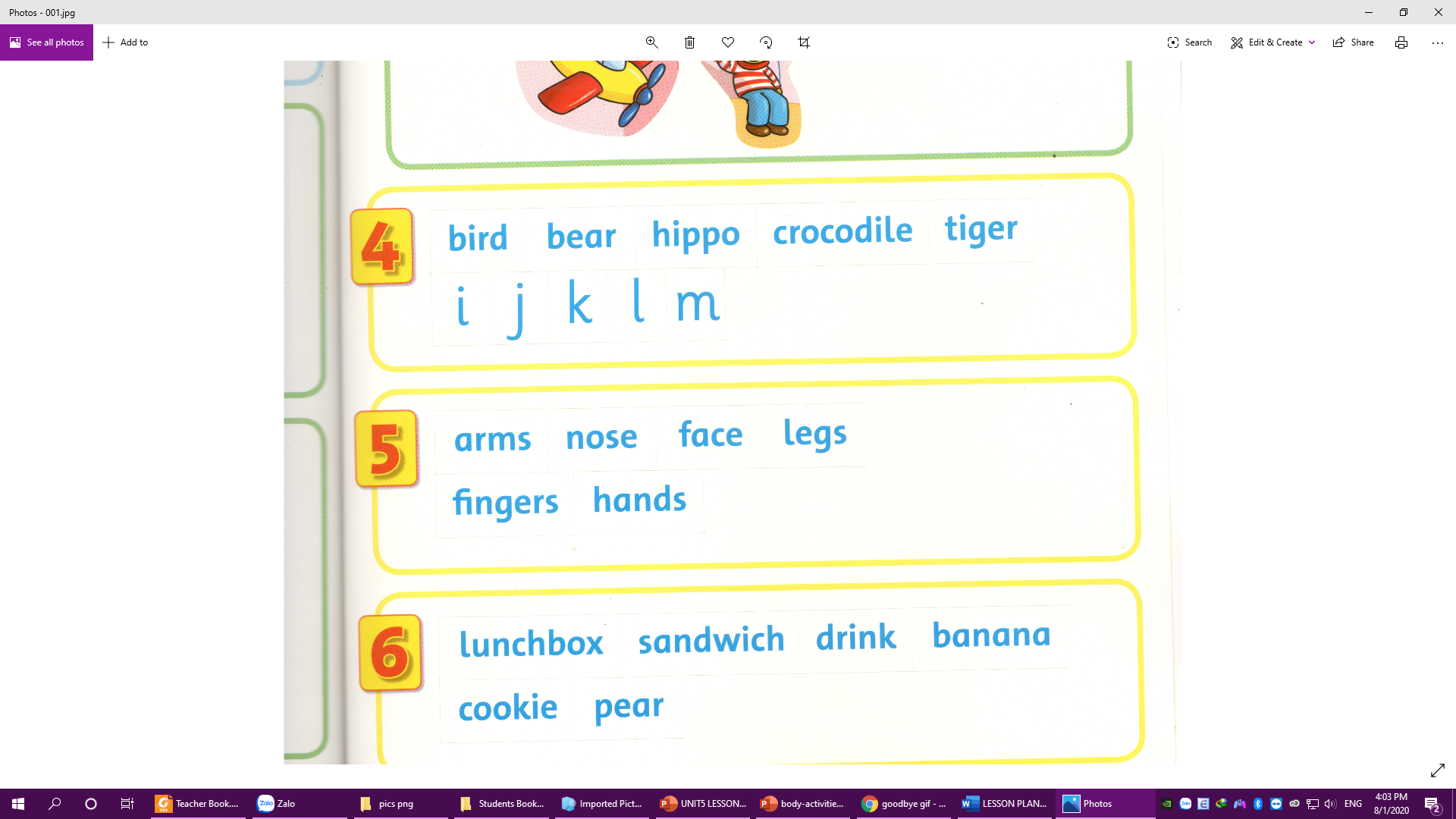 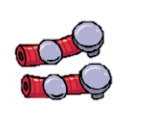 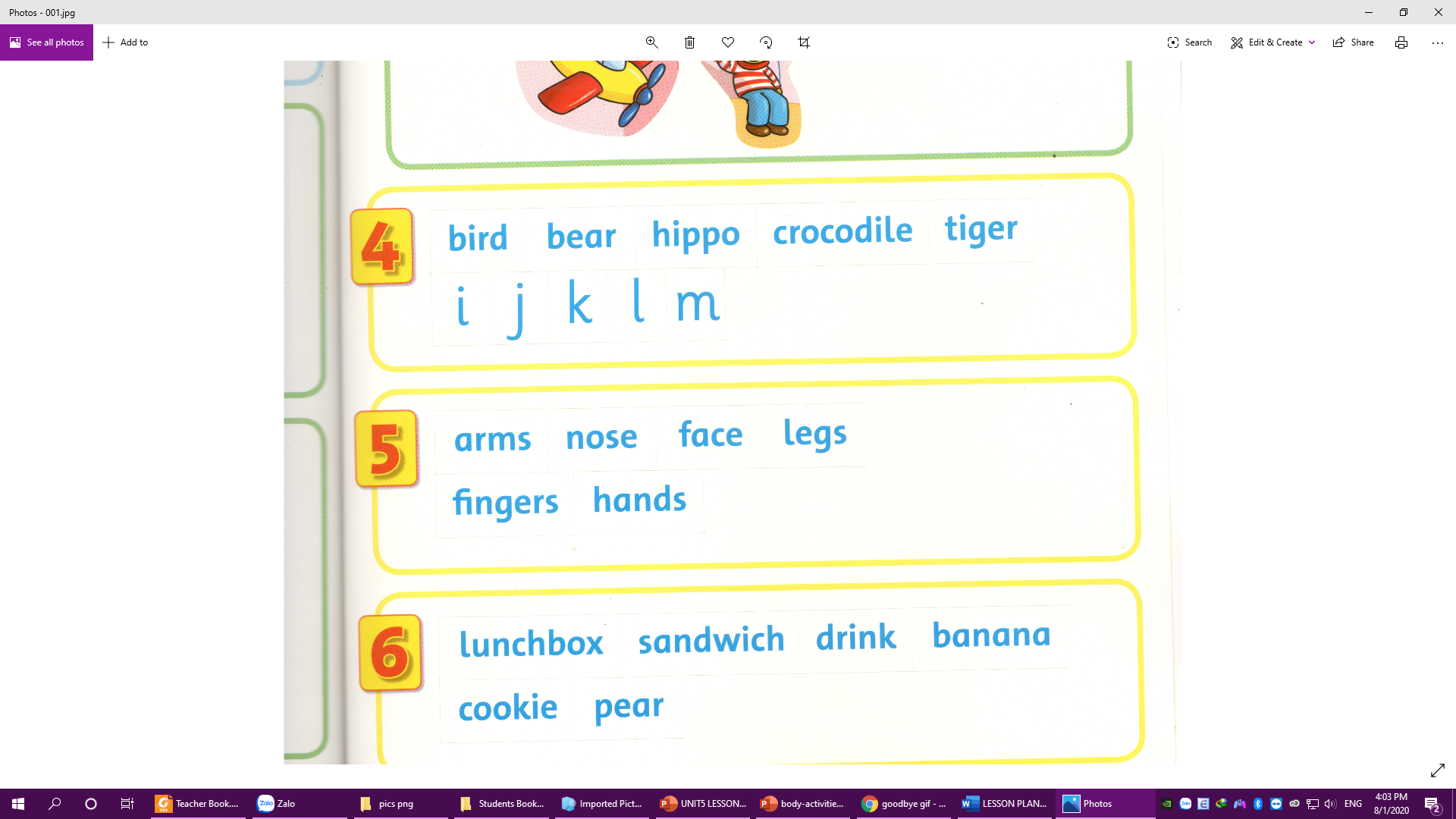 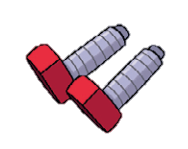 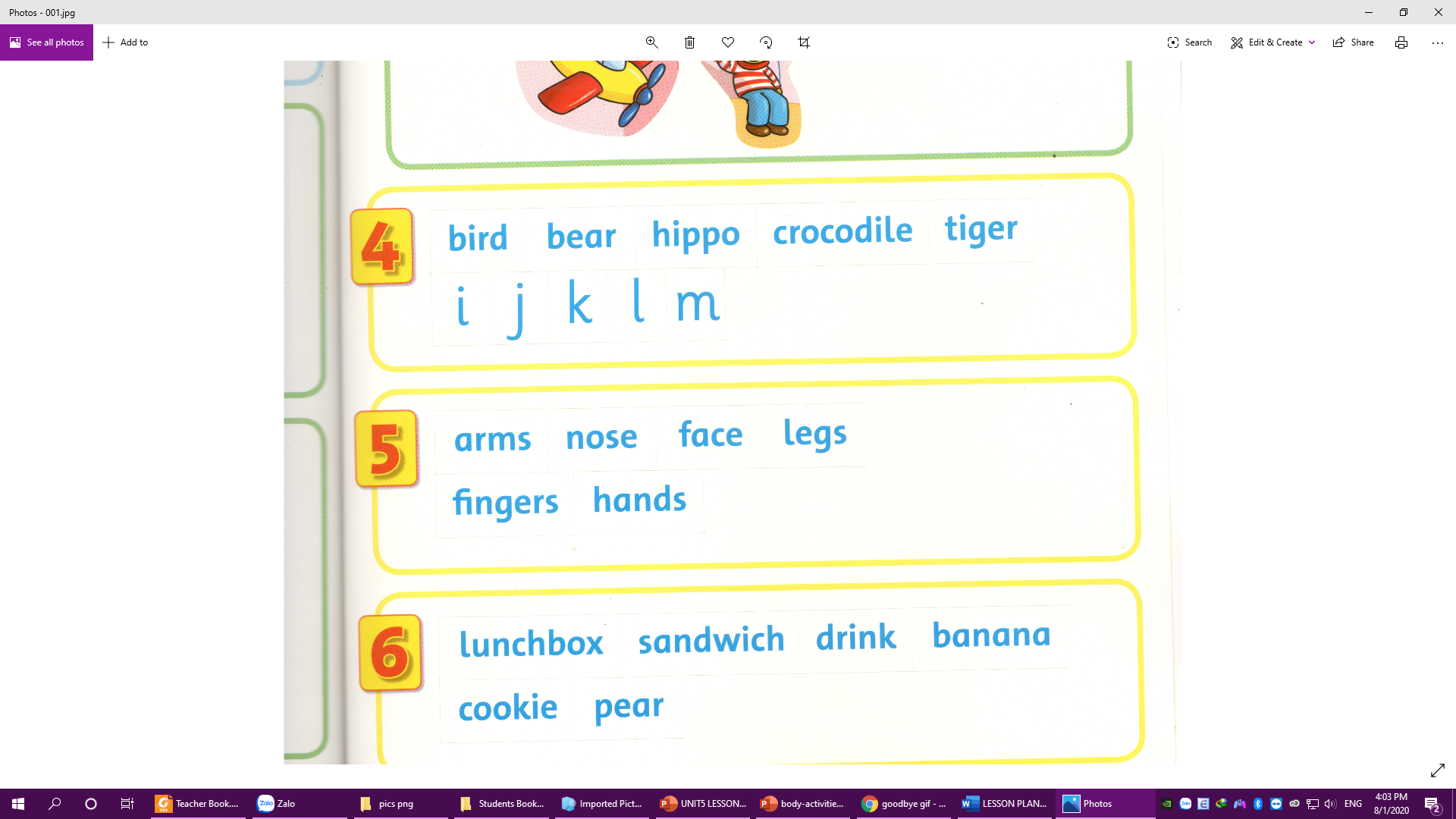 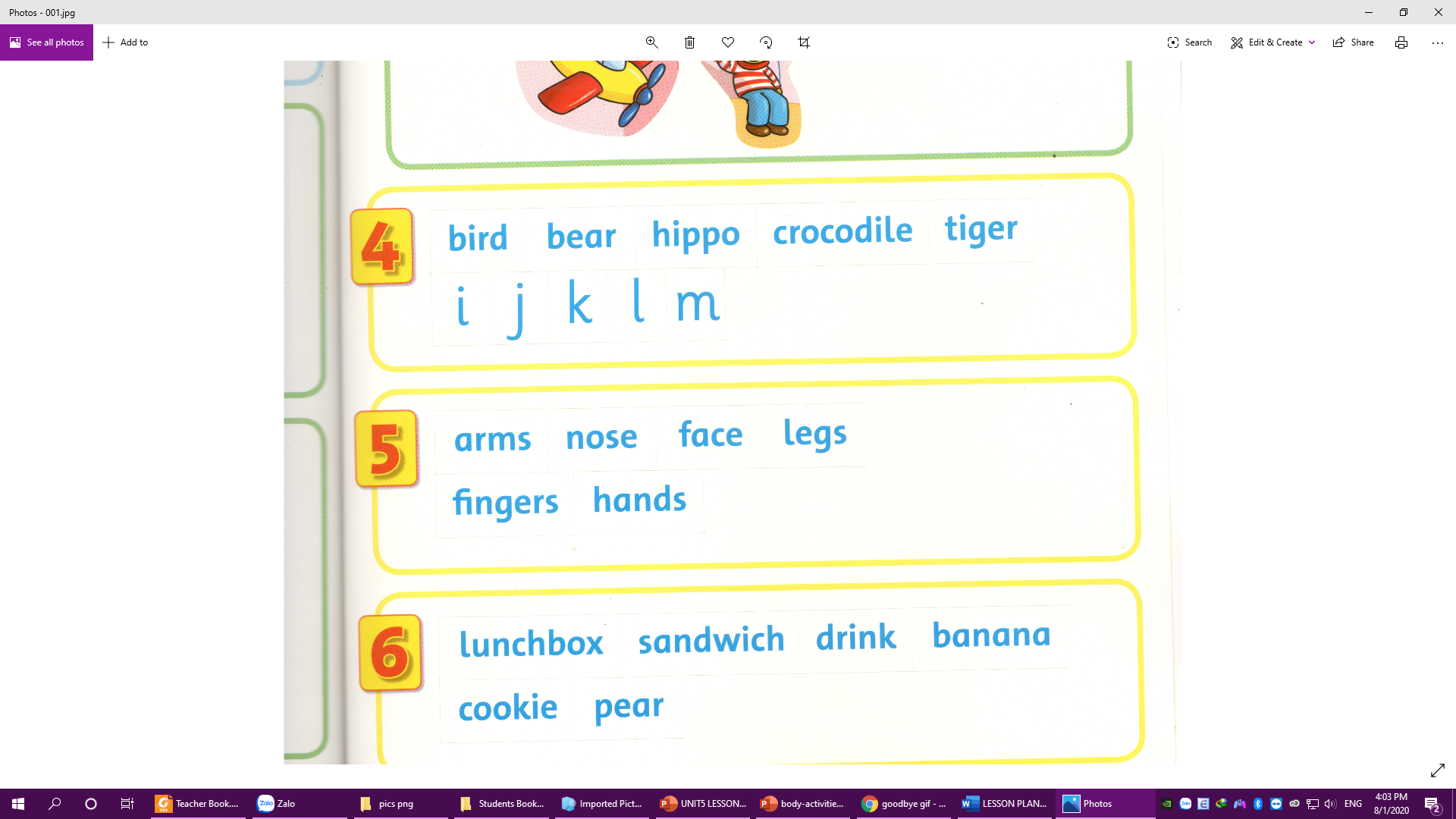 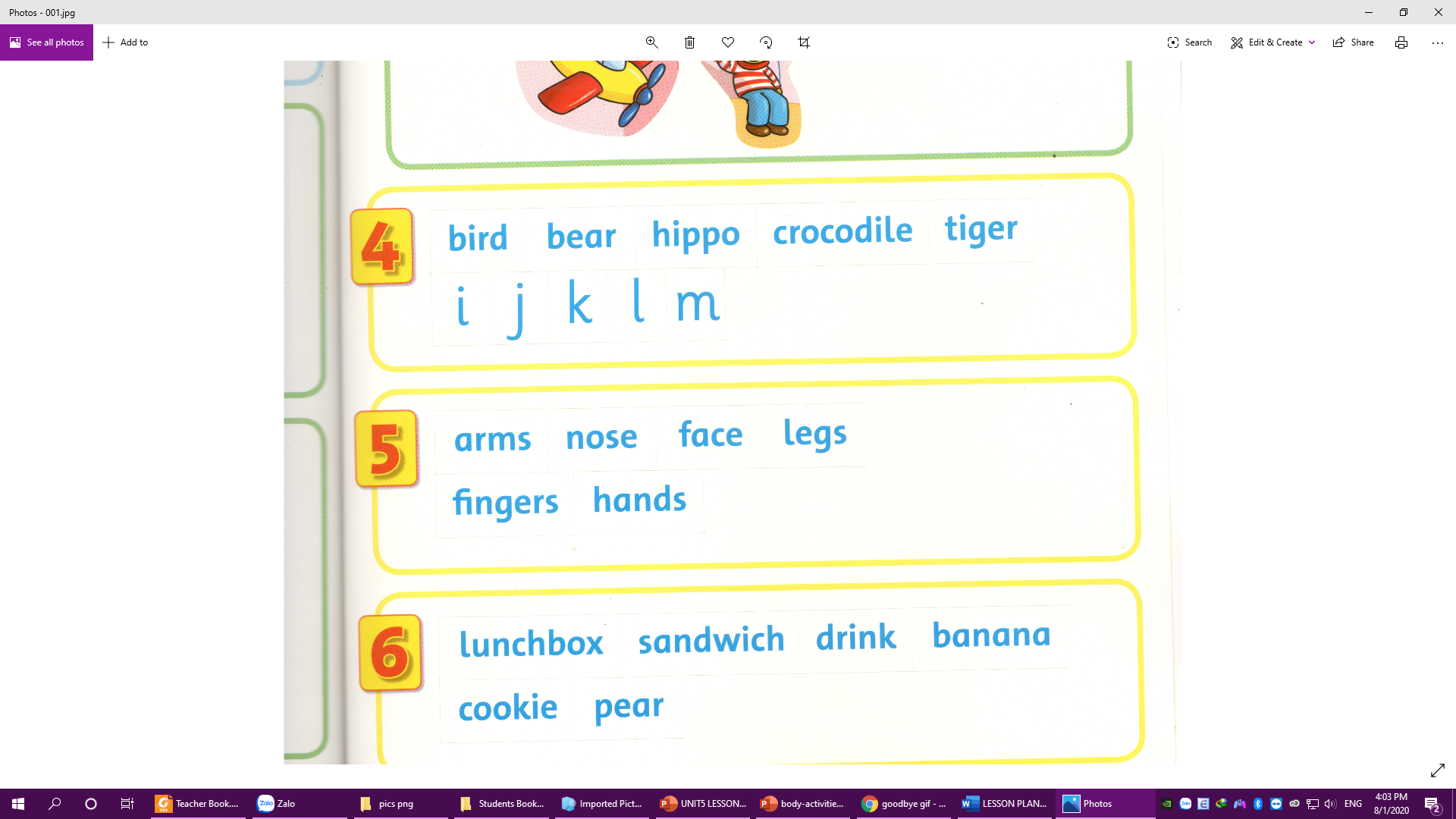 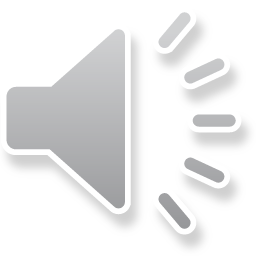 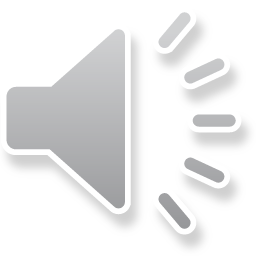 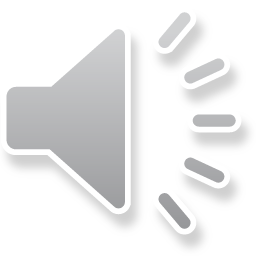 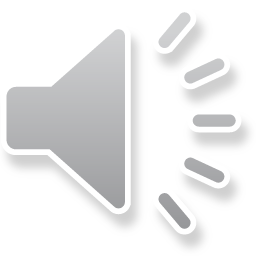 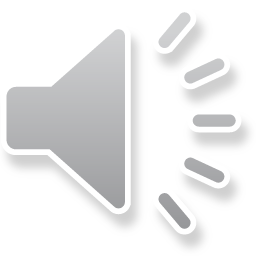 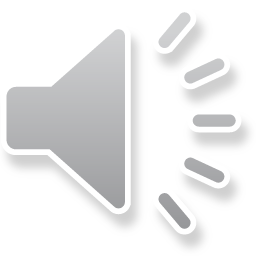 [Speaker Notes: Point and say. Stick
- Point to the pictures and say: arms.
- Ask students to repeat.
- Say: Let’s read!
- Students say in chorus and then individual.
- Say: Let’s stick!
- Stick the sticker and say: Arms.
- Ask students to work in pairs to say and stick
- Go around to help]
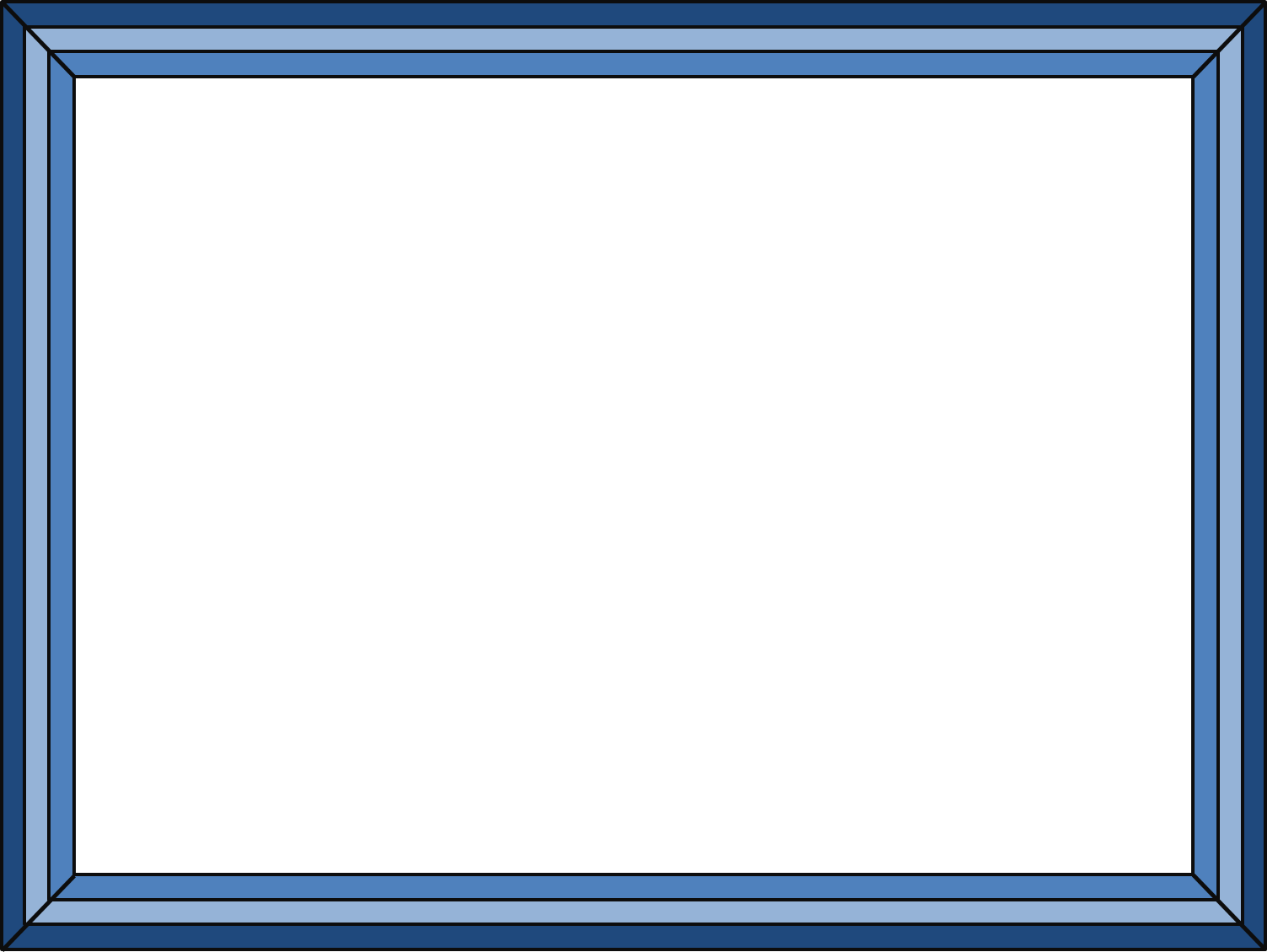 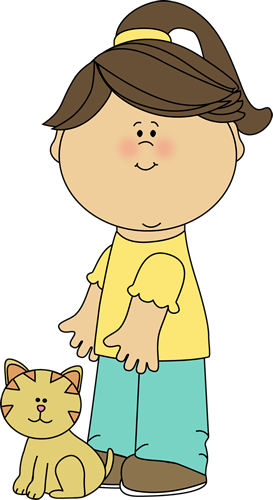 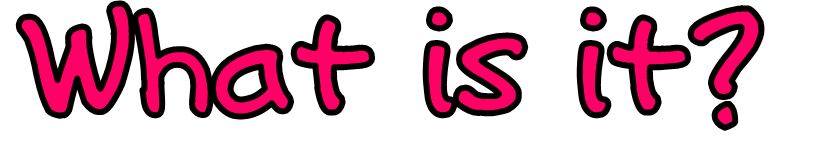 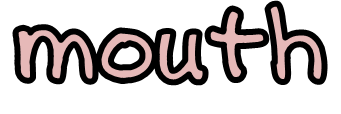 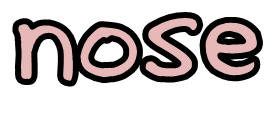 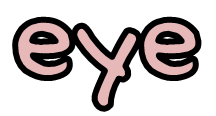 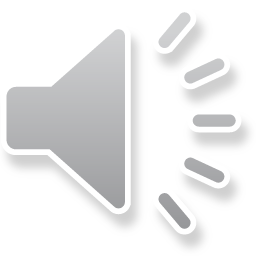 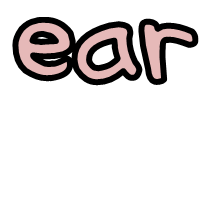 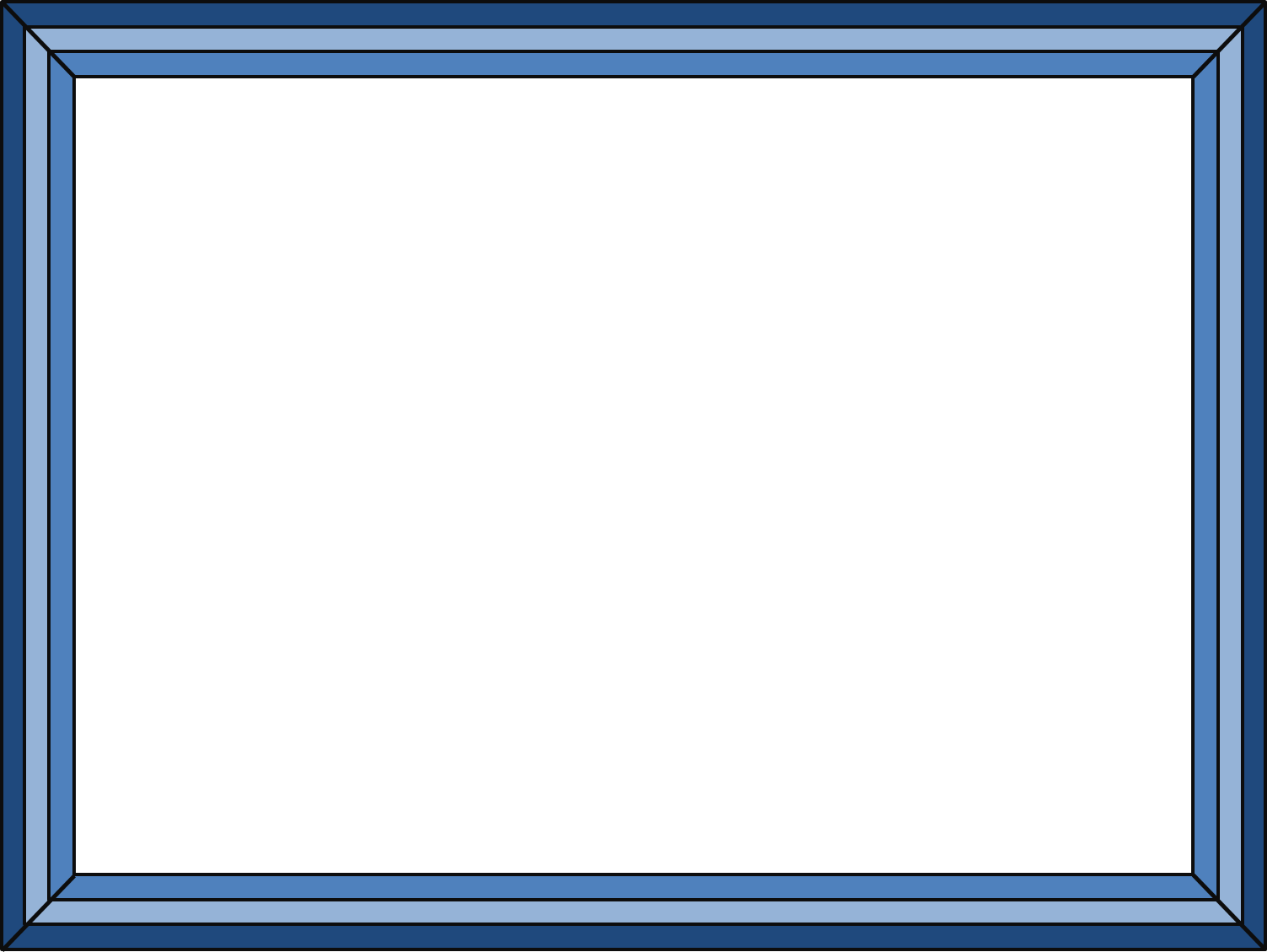 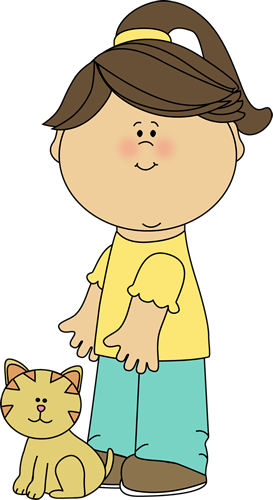 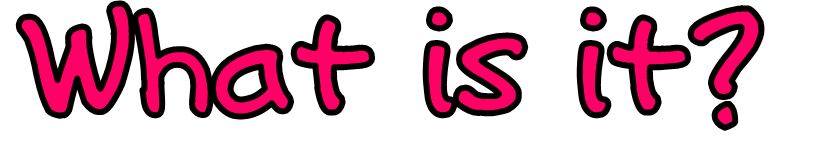 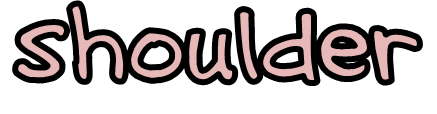 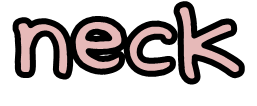 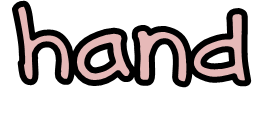 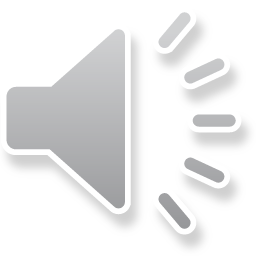 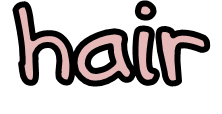 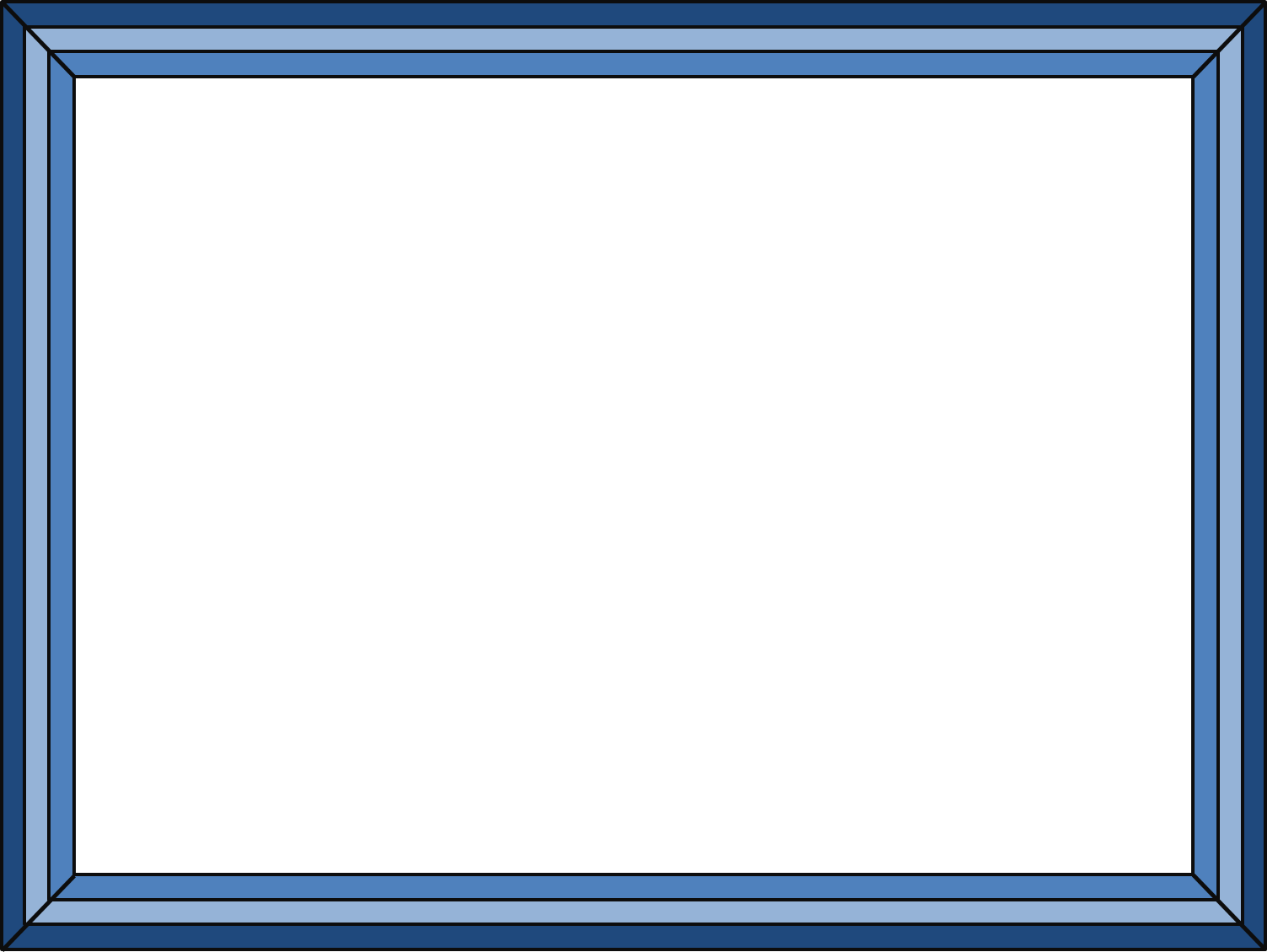 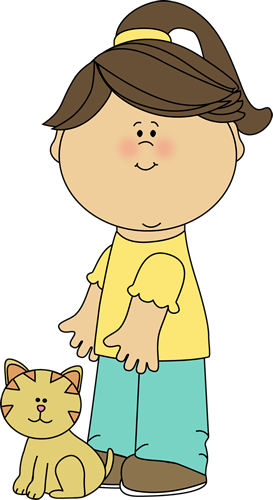 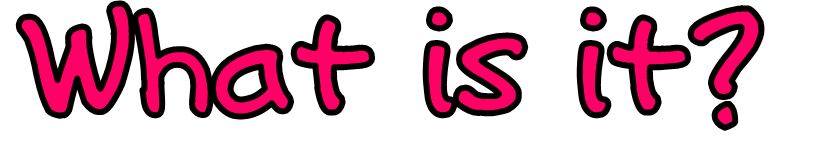 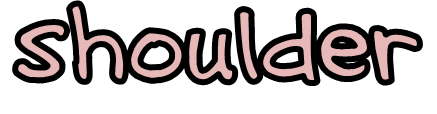 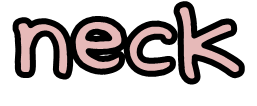 face
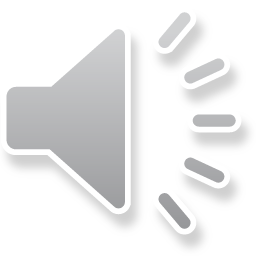 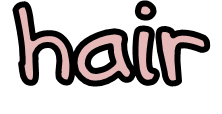 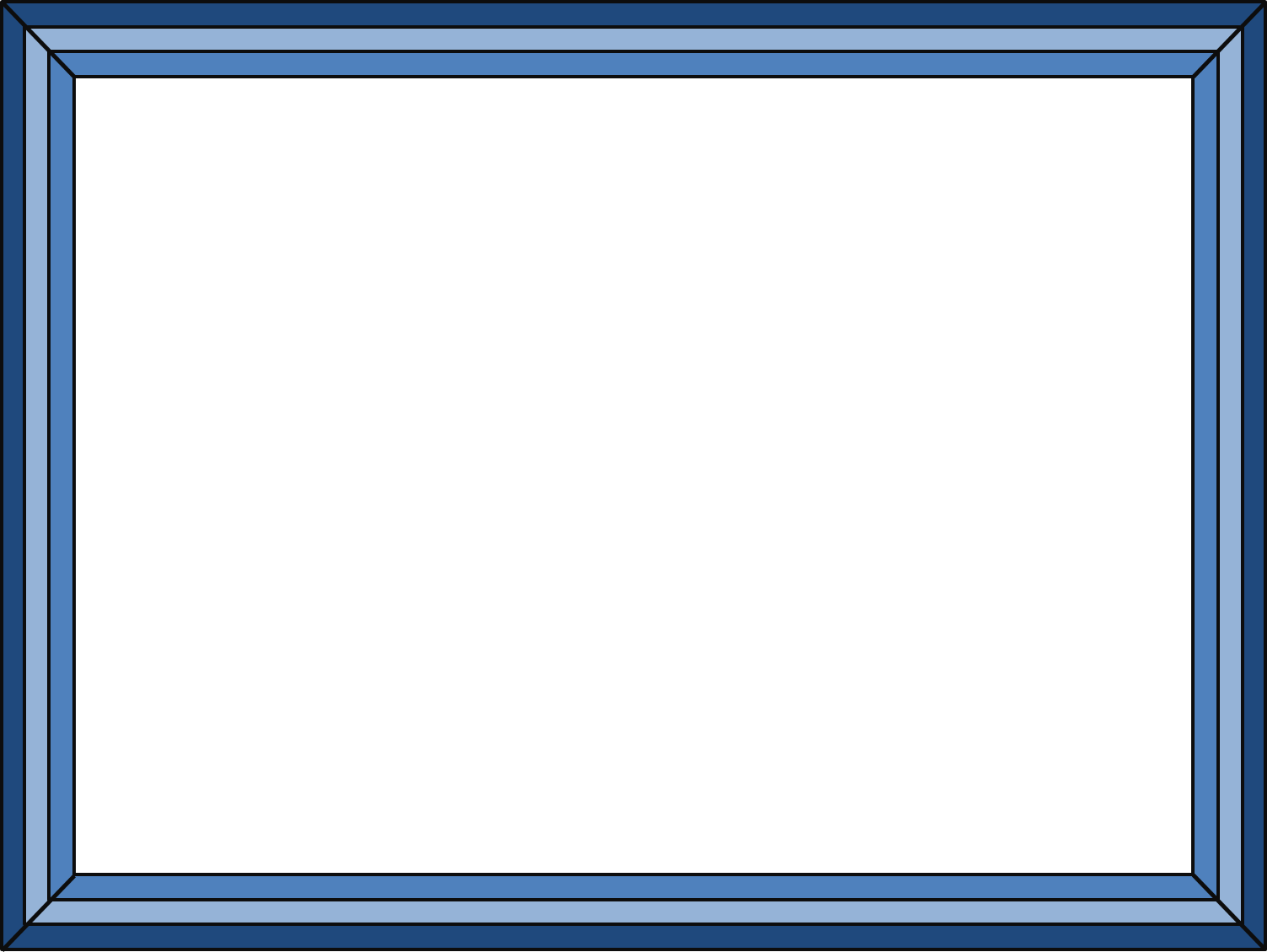 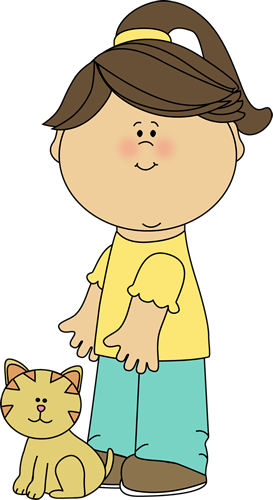 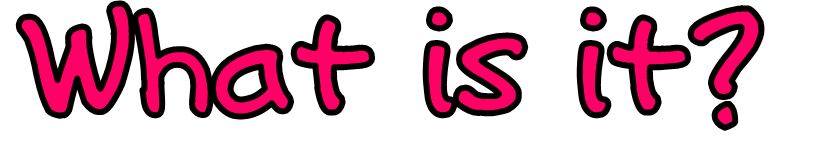 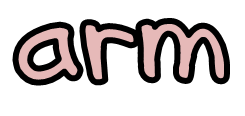 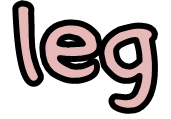 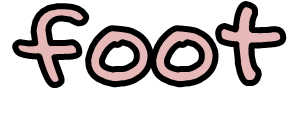 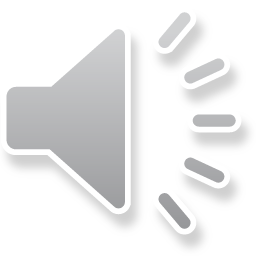 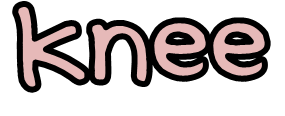 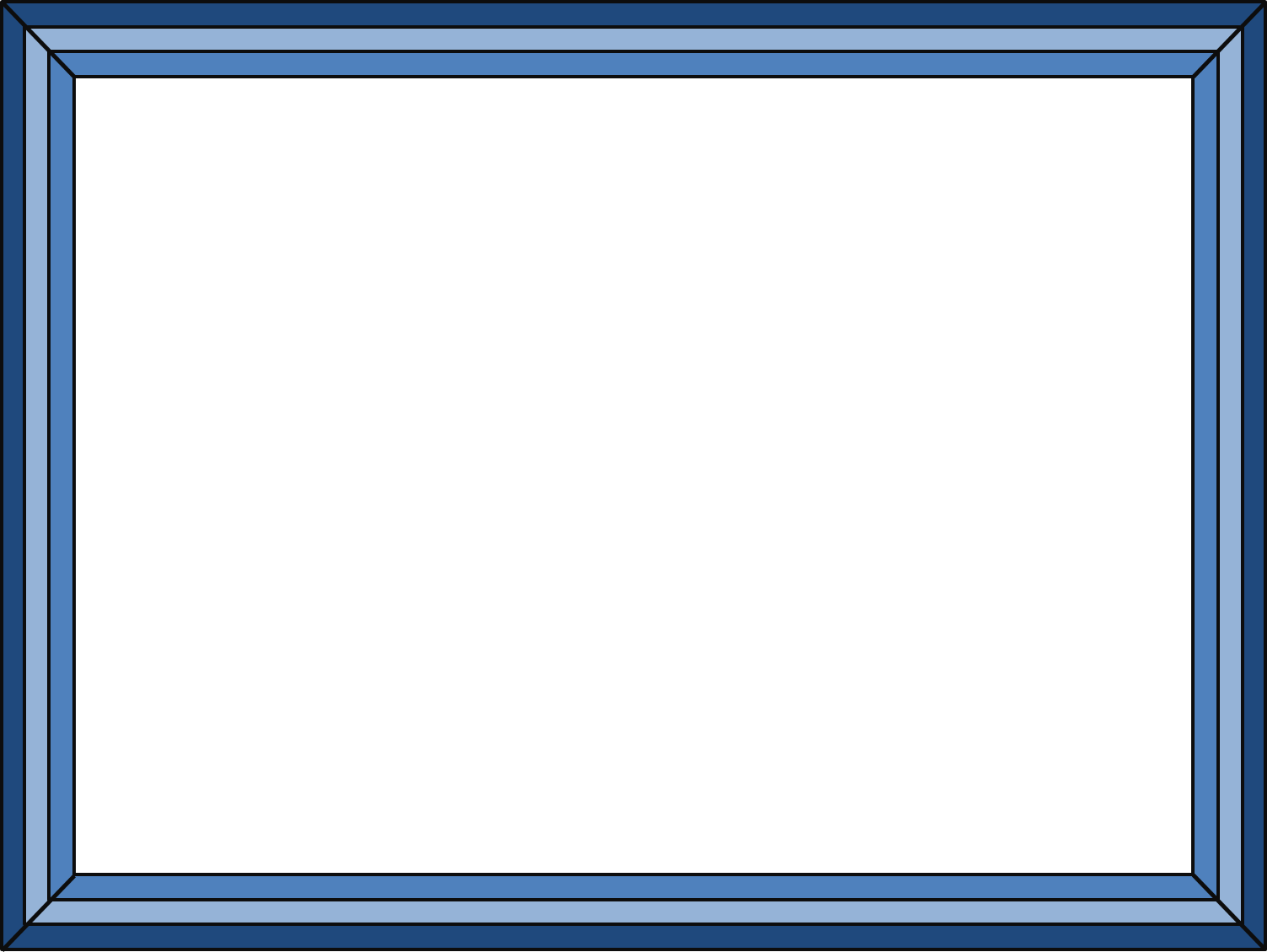 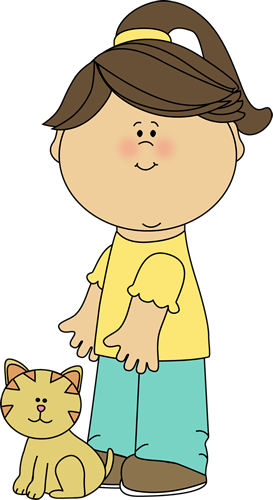 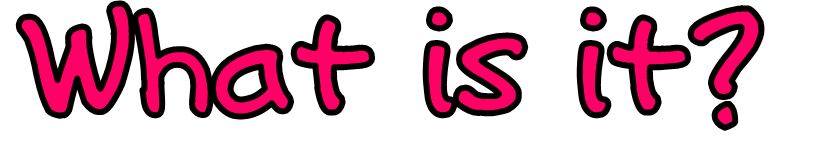 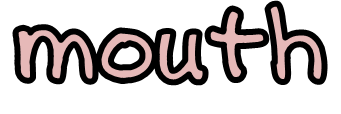 fingers
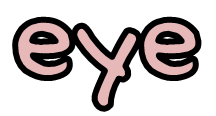 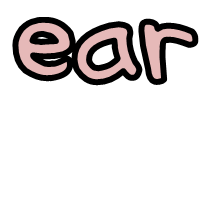 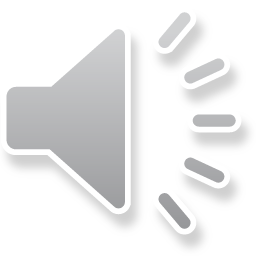 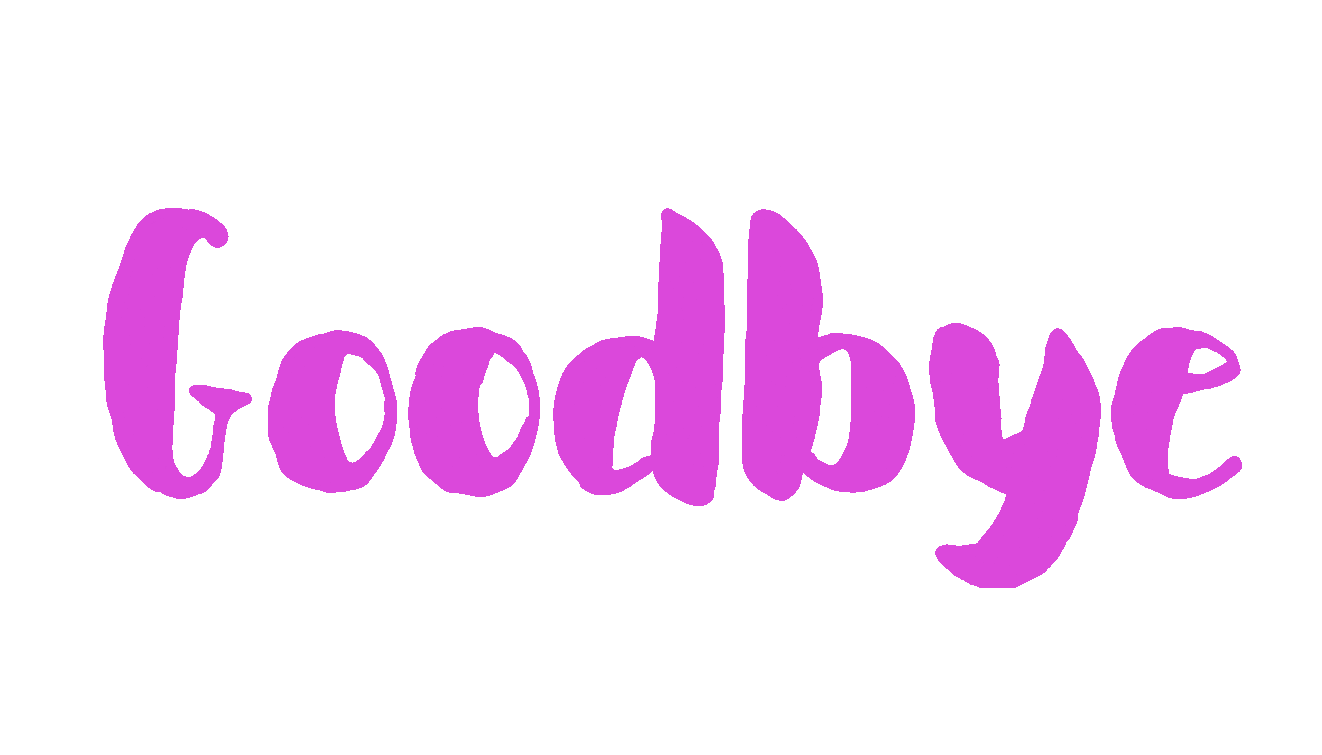 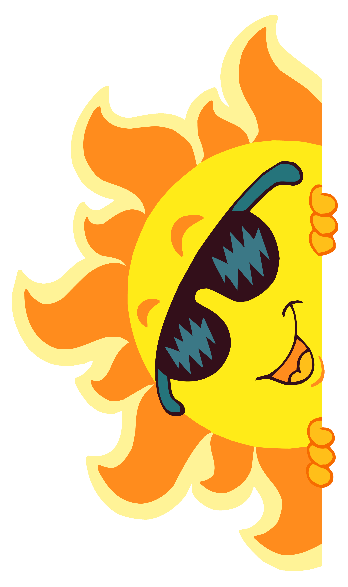 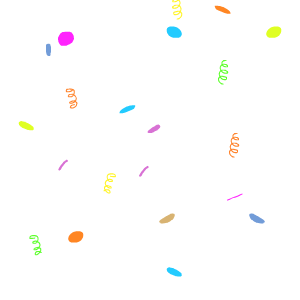 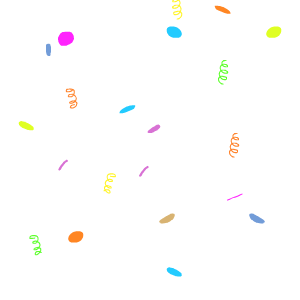 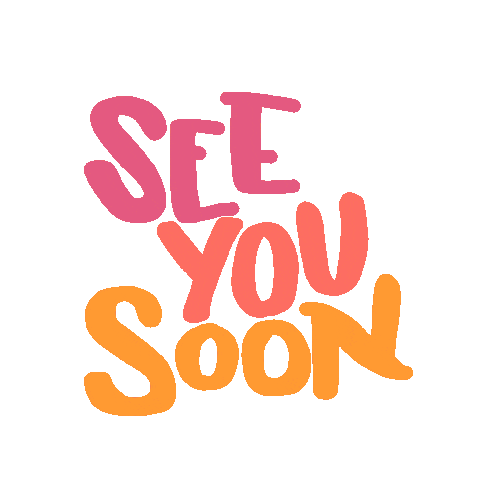 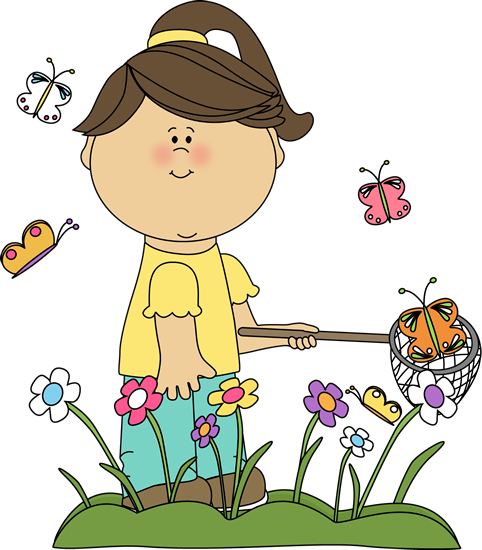 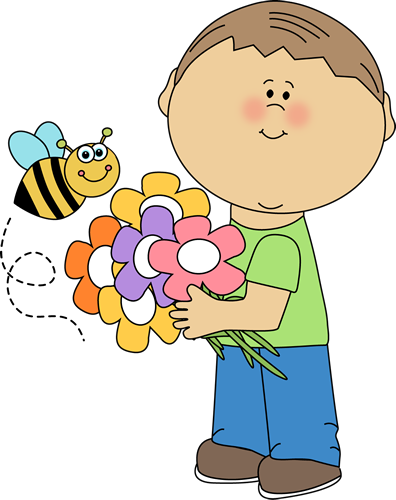 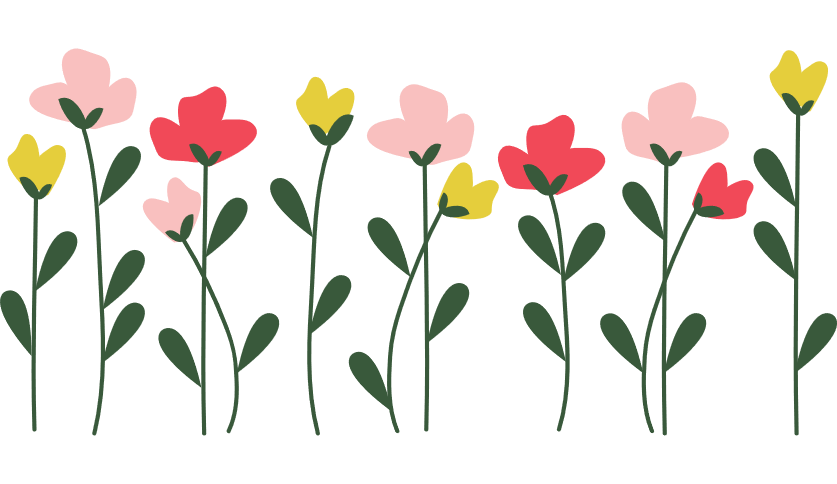 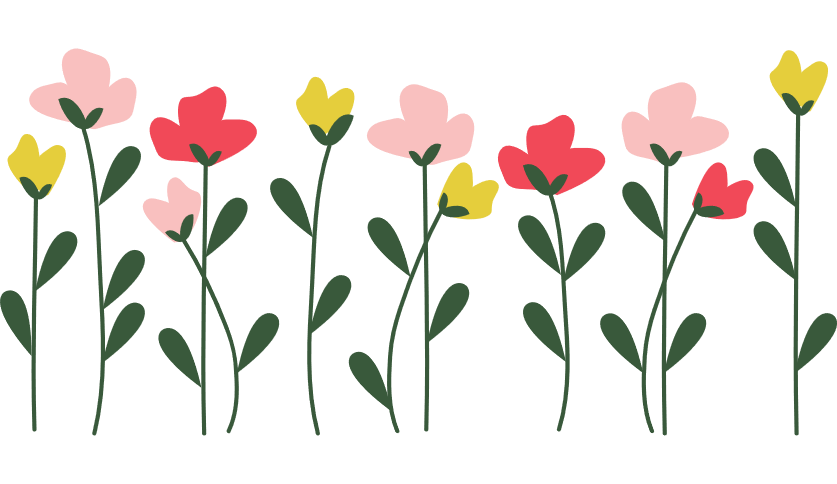 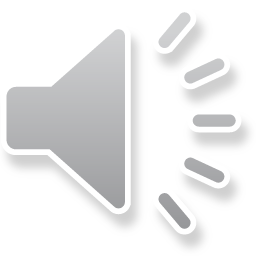